INFORME DE GESTIÓN RECTORAL

Noviembre 17 de 2022
ADMISIONES Y REGISTRO
6.152
Estudiantes para el semestre 2-2022:
Segundo bloque académico desde el 18 de octubre para finalizar el semestre 2022-2.
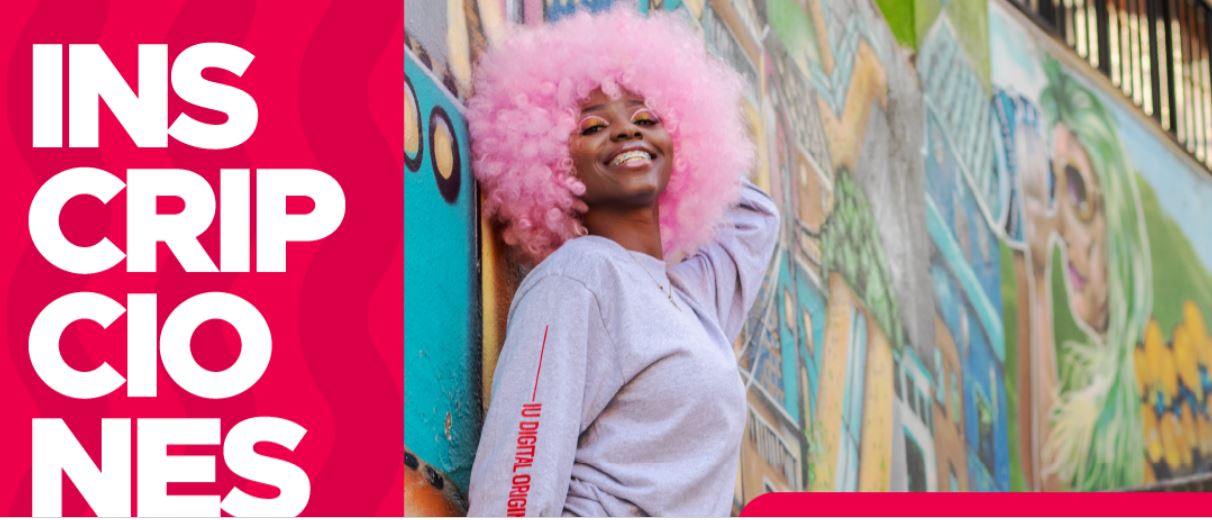 Desde el inicio de clases en enero, no hemos tenido receso en las actividades académicas.
Inscripciones hasta el 30 de noviembre.
ADMISIONES Y REGISTRO
+ 9 Campañas para públicos específicos.
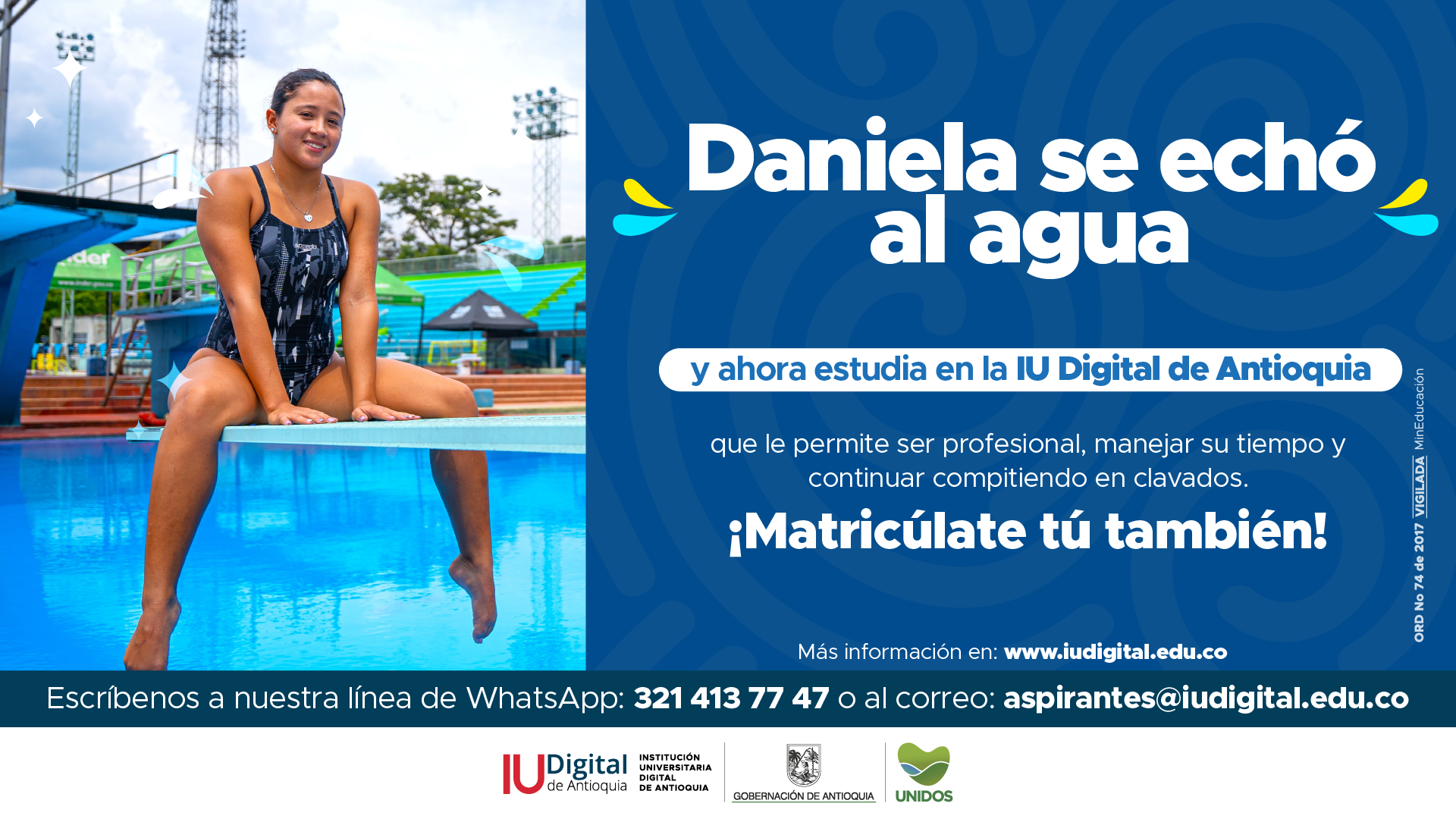 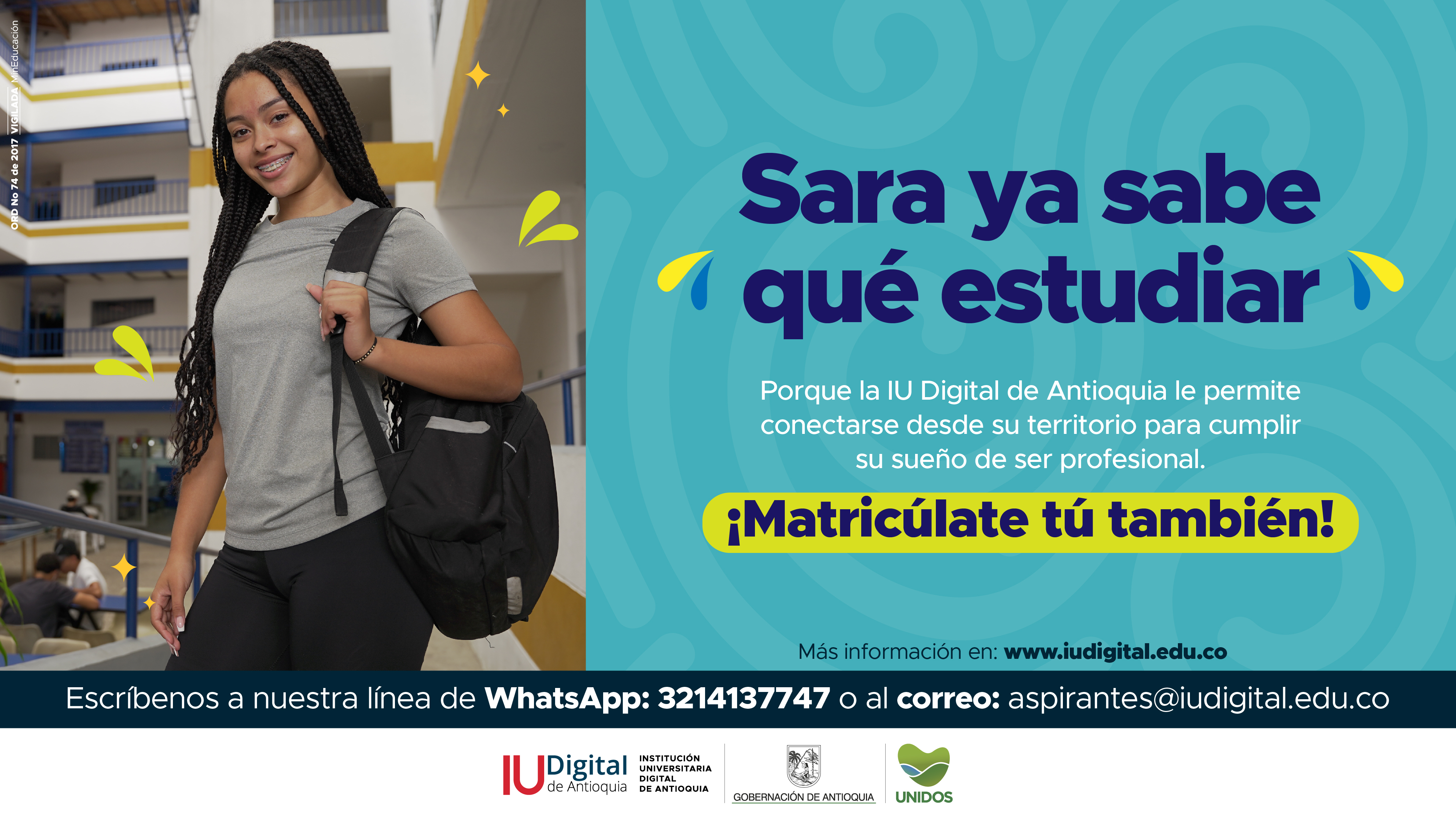 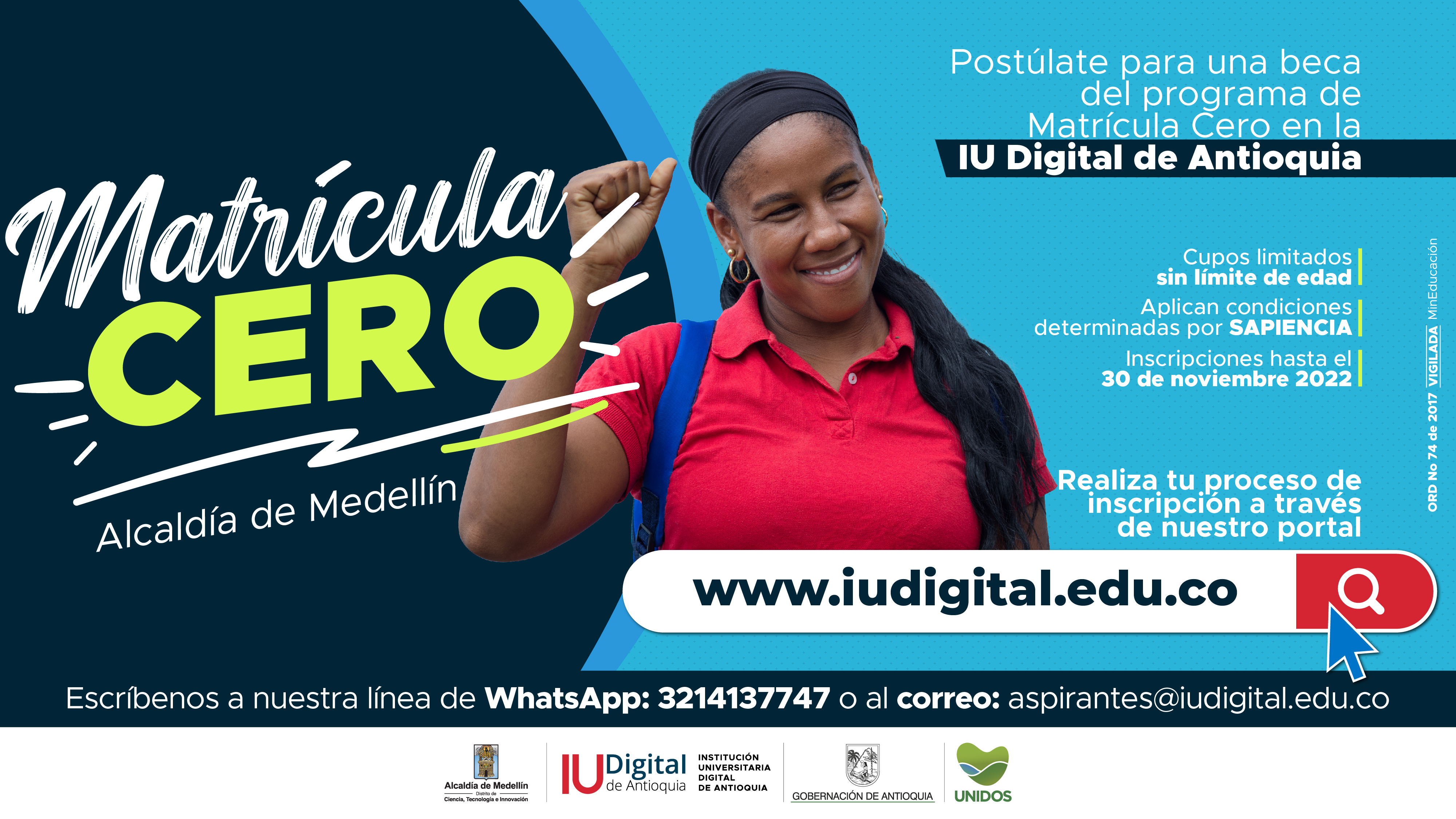 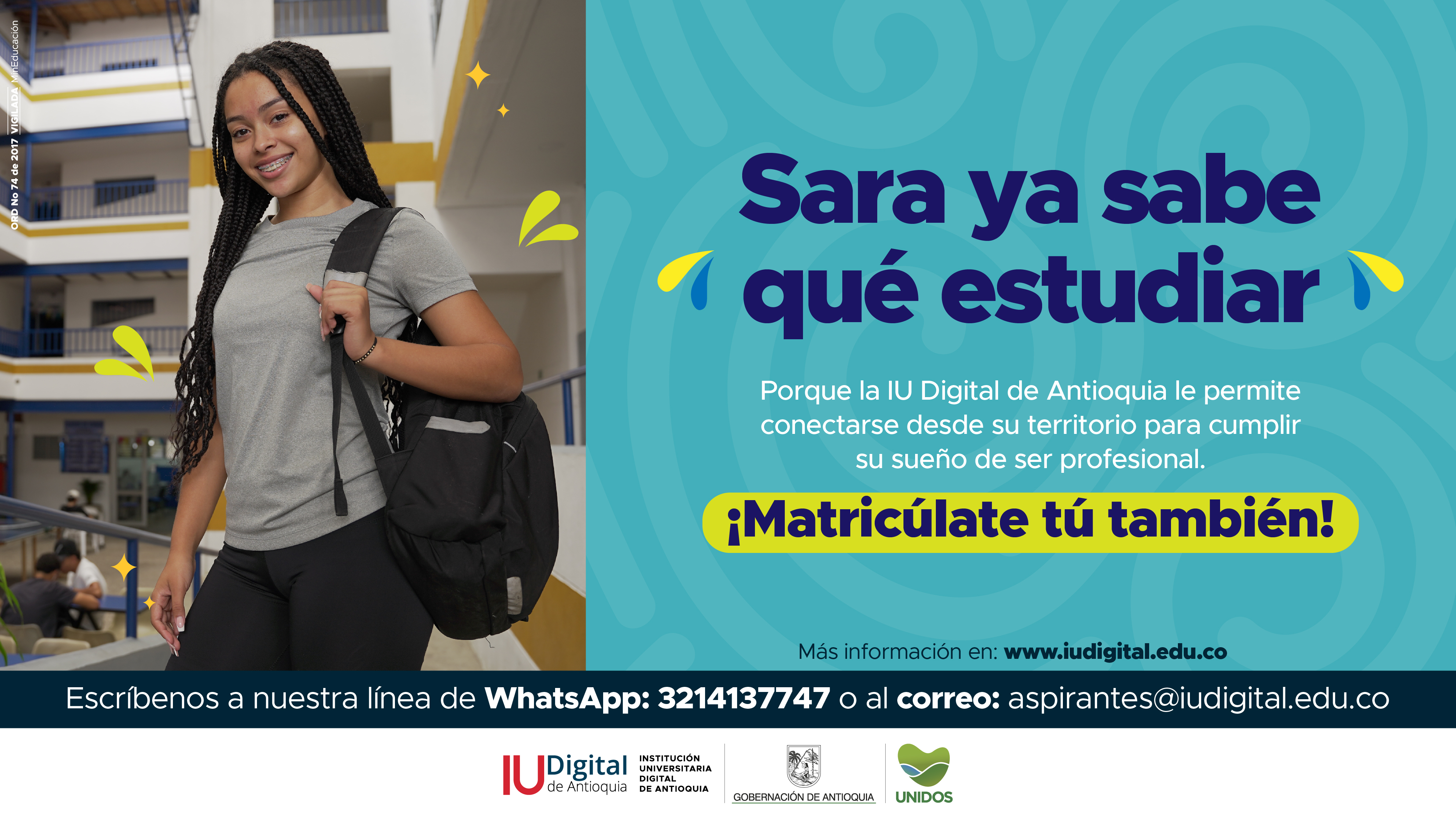 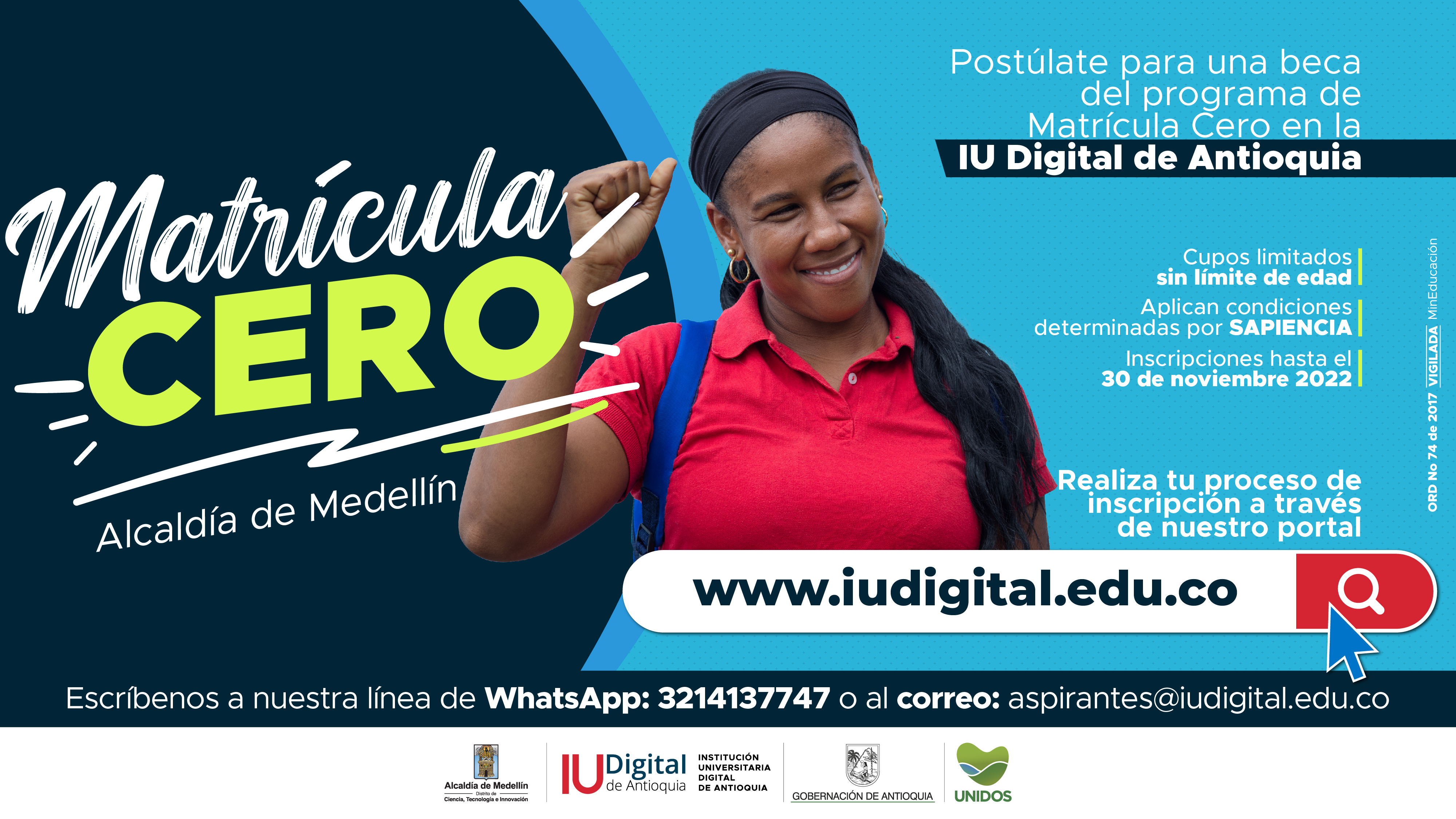 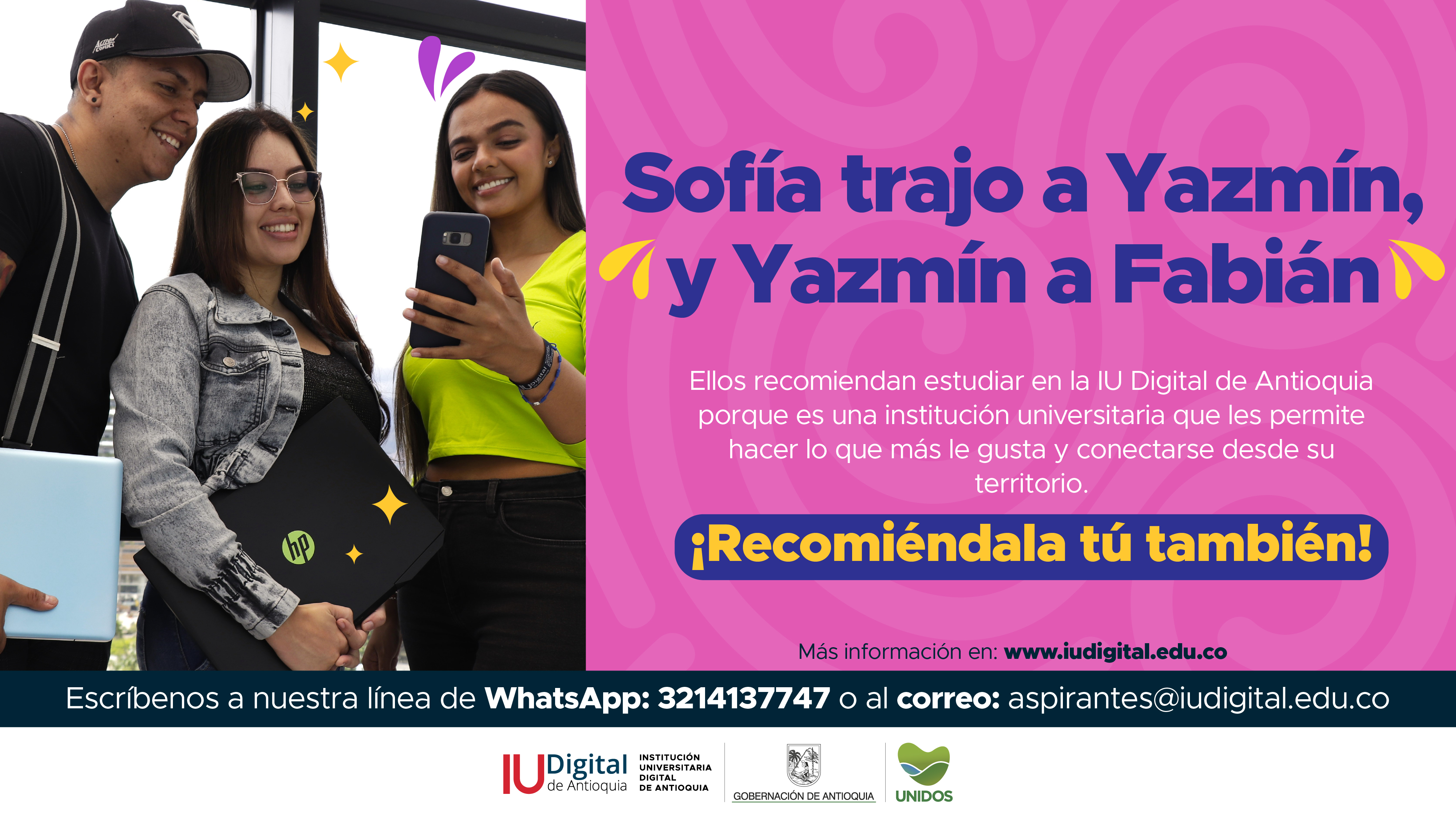 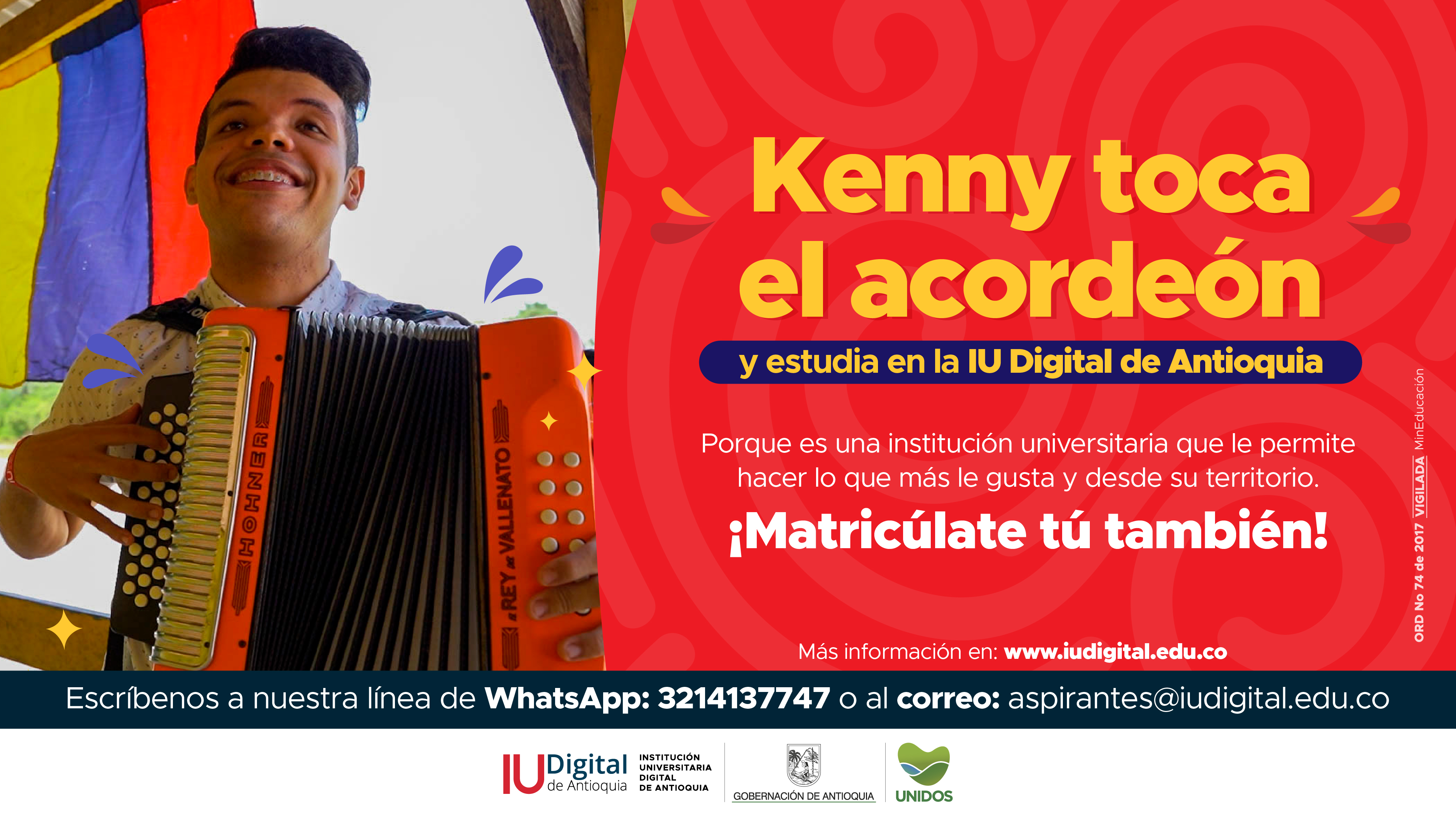 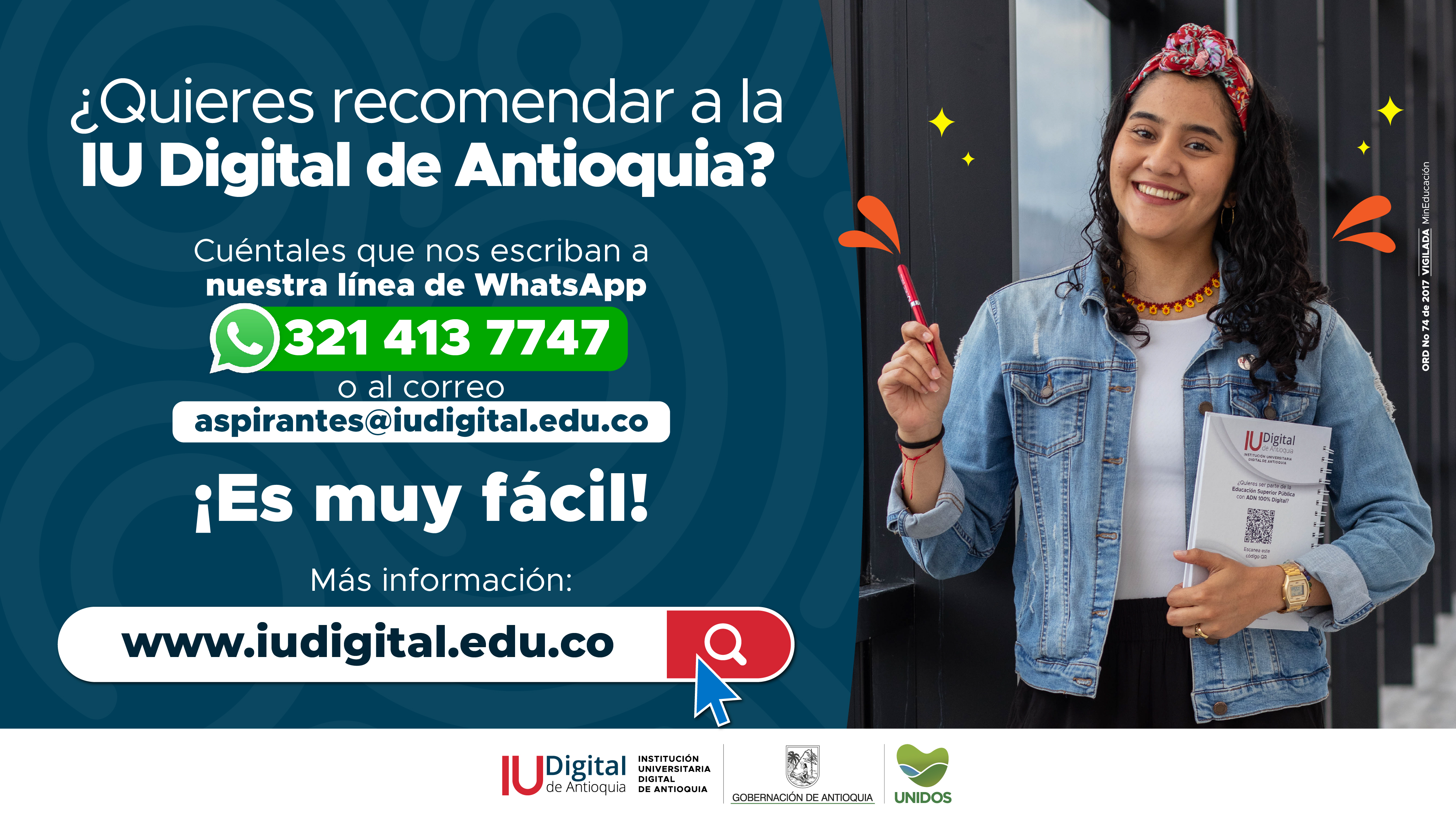 ADMISIONES Y REGISTRO
+ 212 estudiantes nuevos Iniciarán su bloque  SER IU Digital.
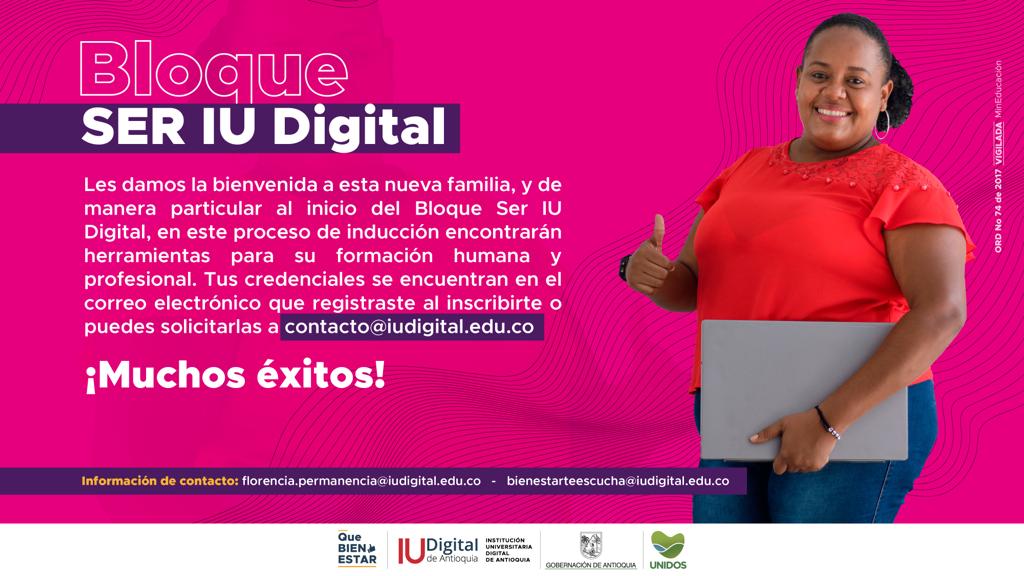 +  256 estudiantes nuevos del Magdalena realizarán la prueba de Quiero SER IU Digital.
INVESTIGACIÓN
Convocatoria de incentivos 2022.
Participación RedColsi.
8 Proyectos 
13 estudiantes 
12 docentes con rol de evaluadores
Resultados
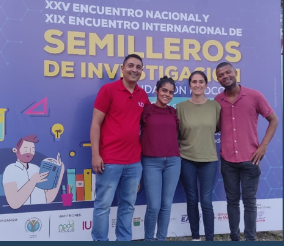 Centro de Recursos para el Aprendizaje y la Investigación-CRAI:
CINE CLUB IUD Película
“ LA TIERRA Y LA SOMBRA”
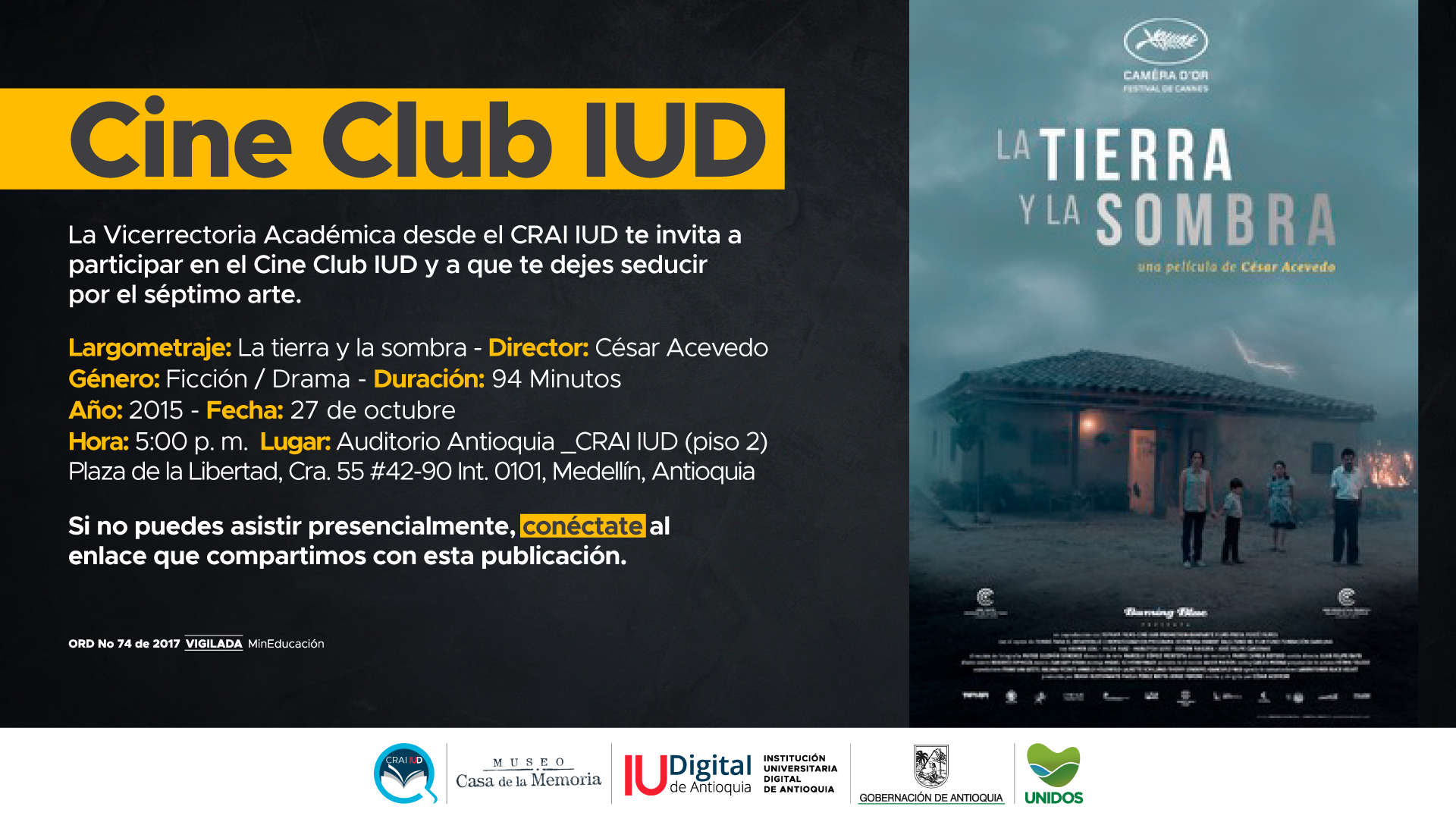 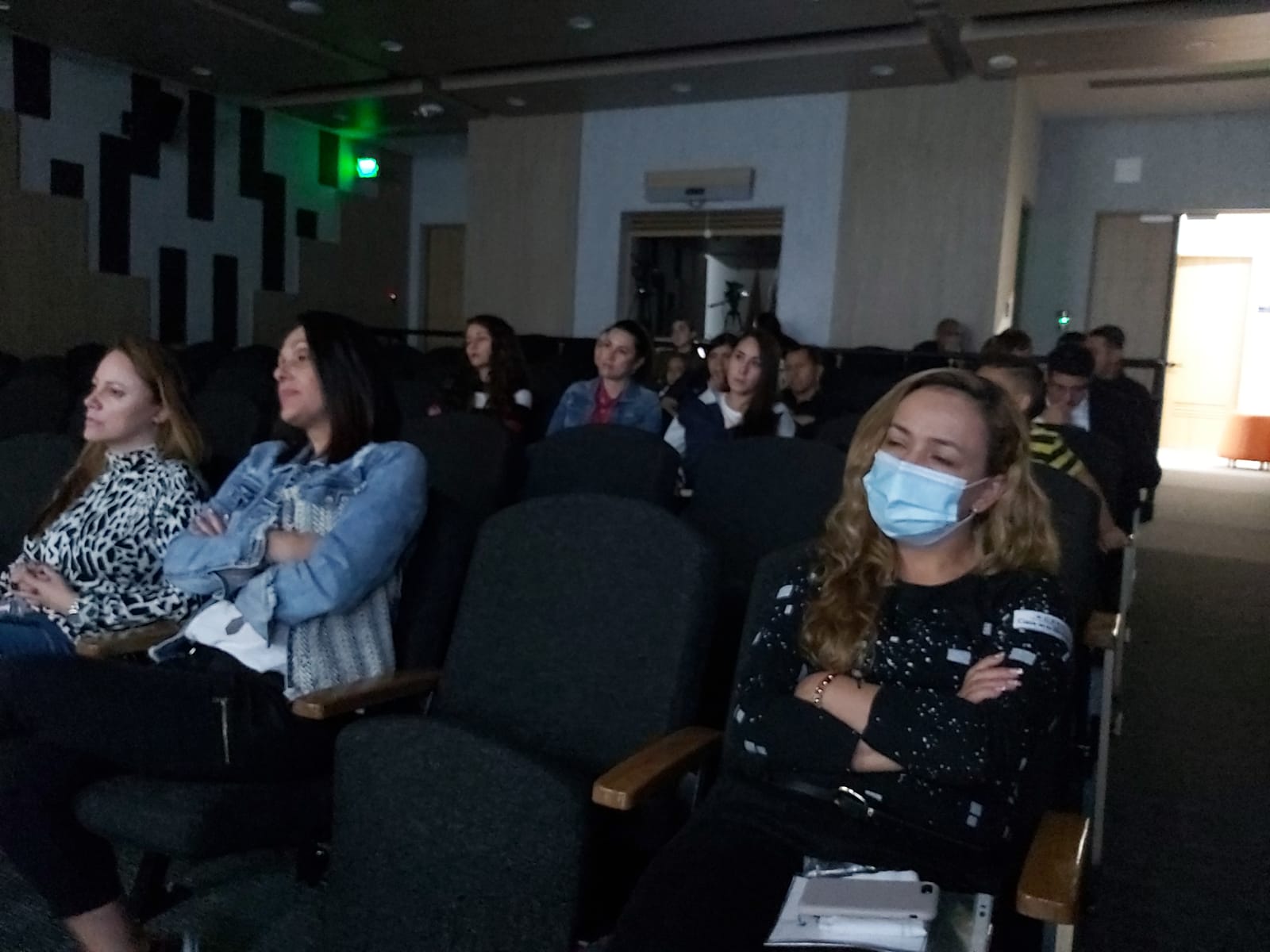 Con invitación a Público en general para disfrutar de estos espacios.
Centro de Recursos para el Aprendizaje y la Investigación-CRAI:
Adquisición de nuevos recursos educativos.
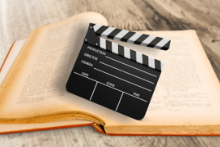 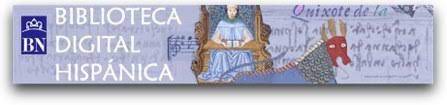 Biblioteca Digital Hispánica 
Libros Multidisciplinares de libros digitales en español.
Filmoteca
Más de 1.419 films, de películas y documentales.
NODOS SUBREGIONALES
Nodo Nordeste
Nodo Oriente
Se realizó el festival científico en el municipio de Yolombó.
Se realizó el primer foro de educación superior en Guarne.
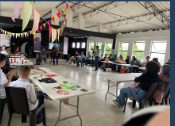 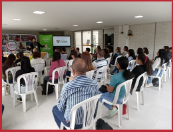 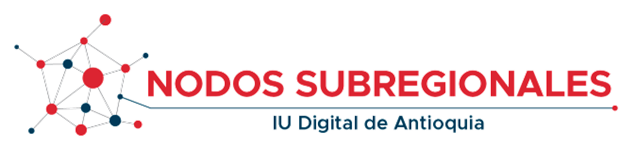 FACULTADES
Primera salida de campo del programa Ciencias Ambientales.
Primer evento interfacultades.
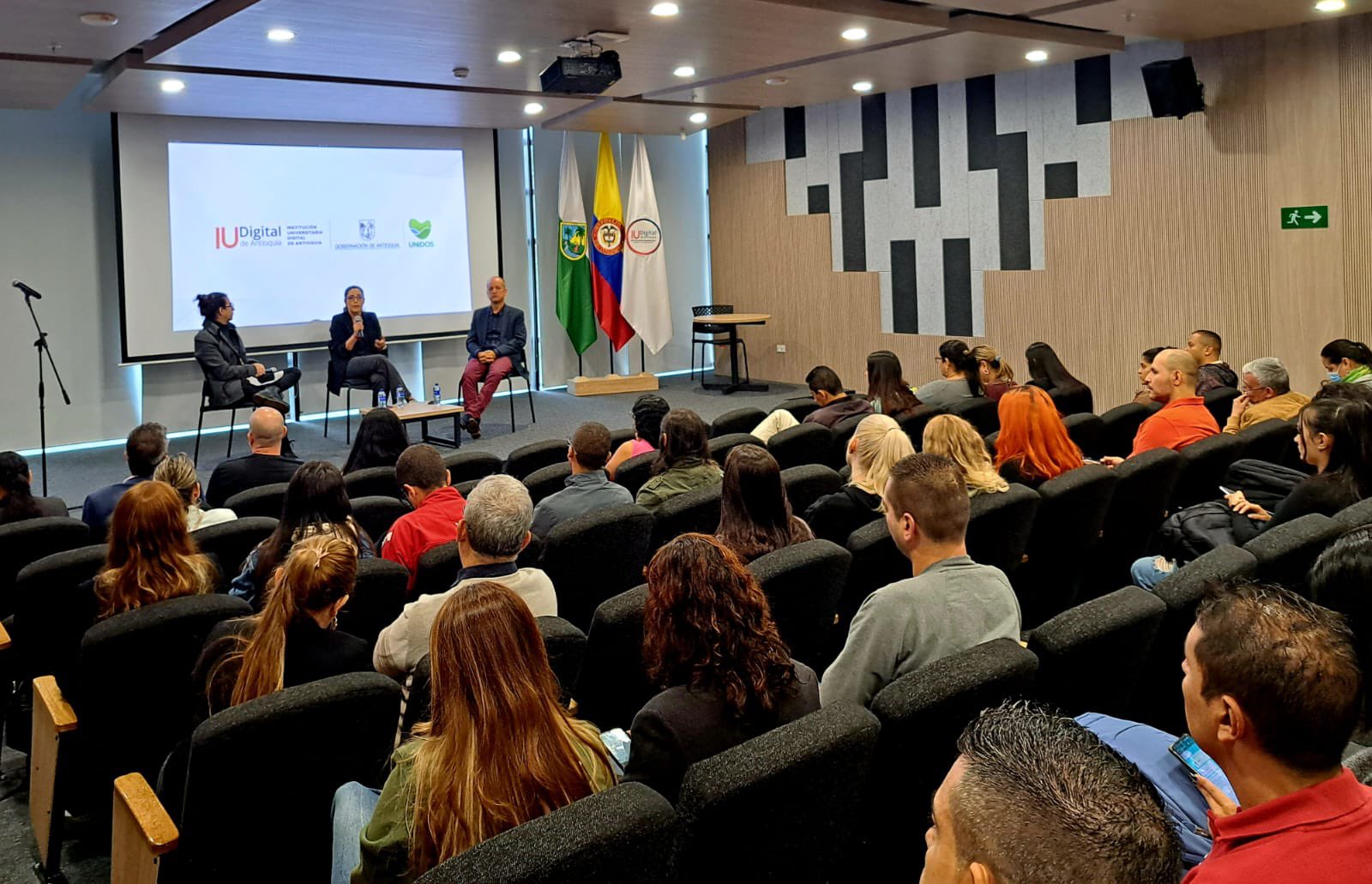 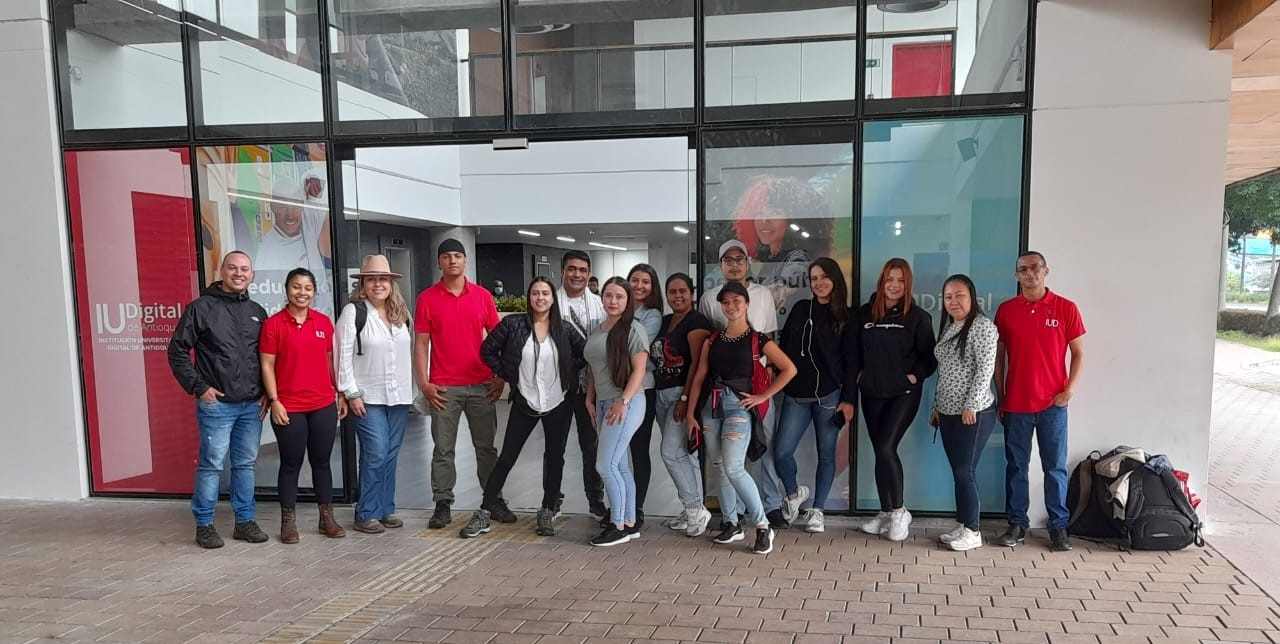 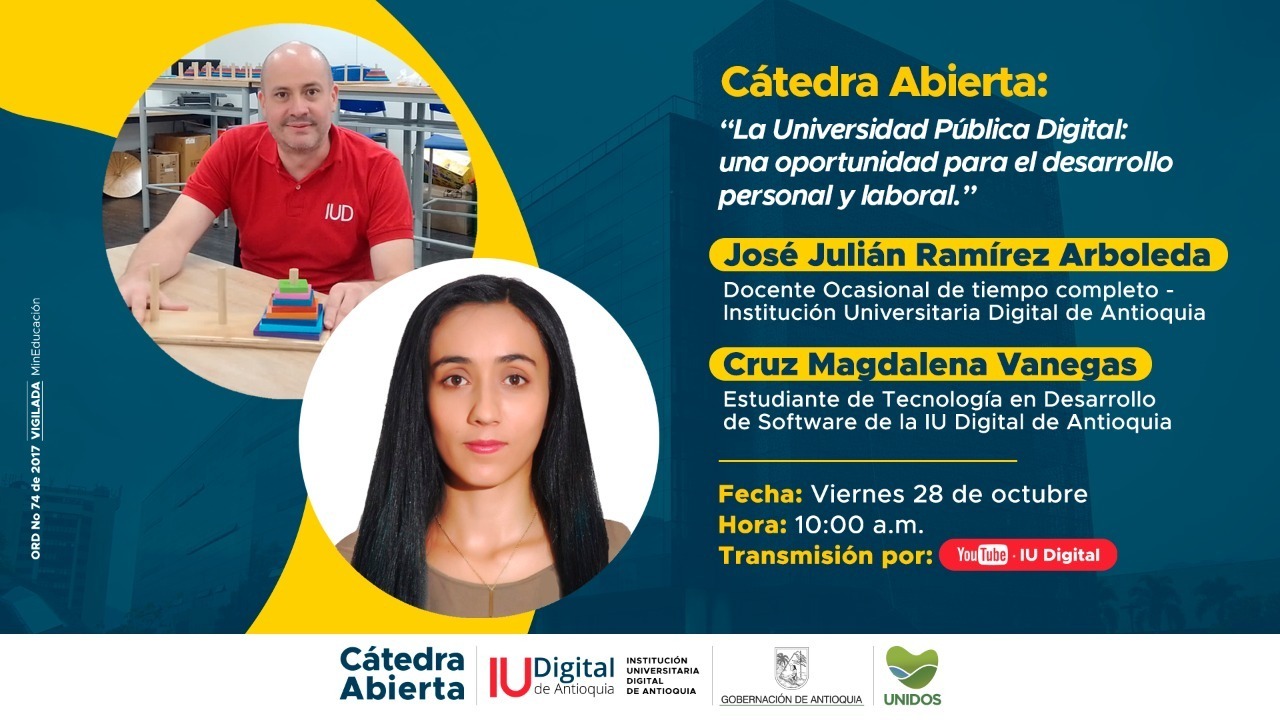 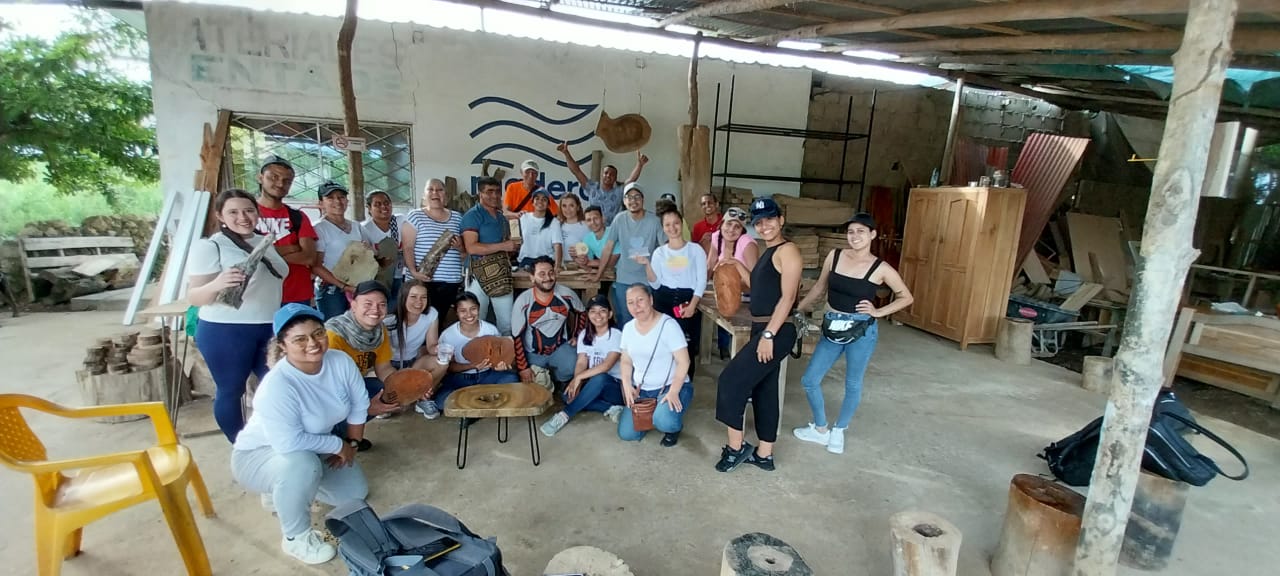 Se realizó en la apertura la cátedra con la estudiante Cruz Magdalena y el docente José Julián Ramírez.
EGRESADOS
Primera semana de relacionamiento empresarial
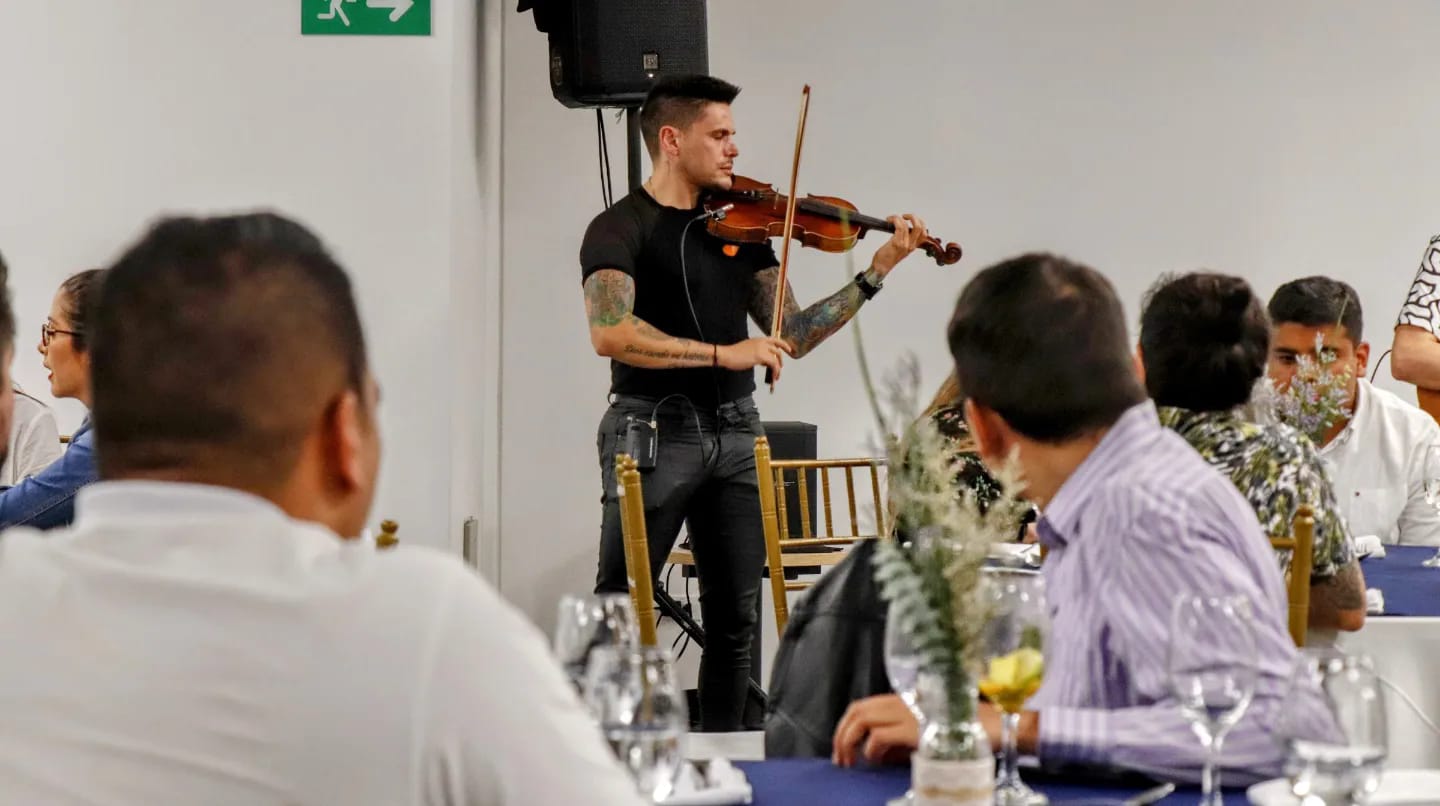 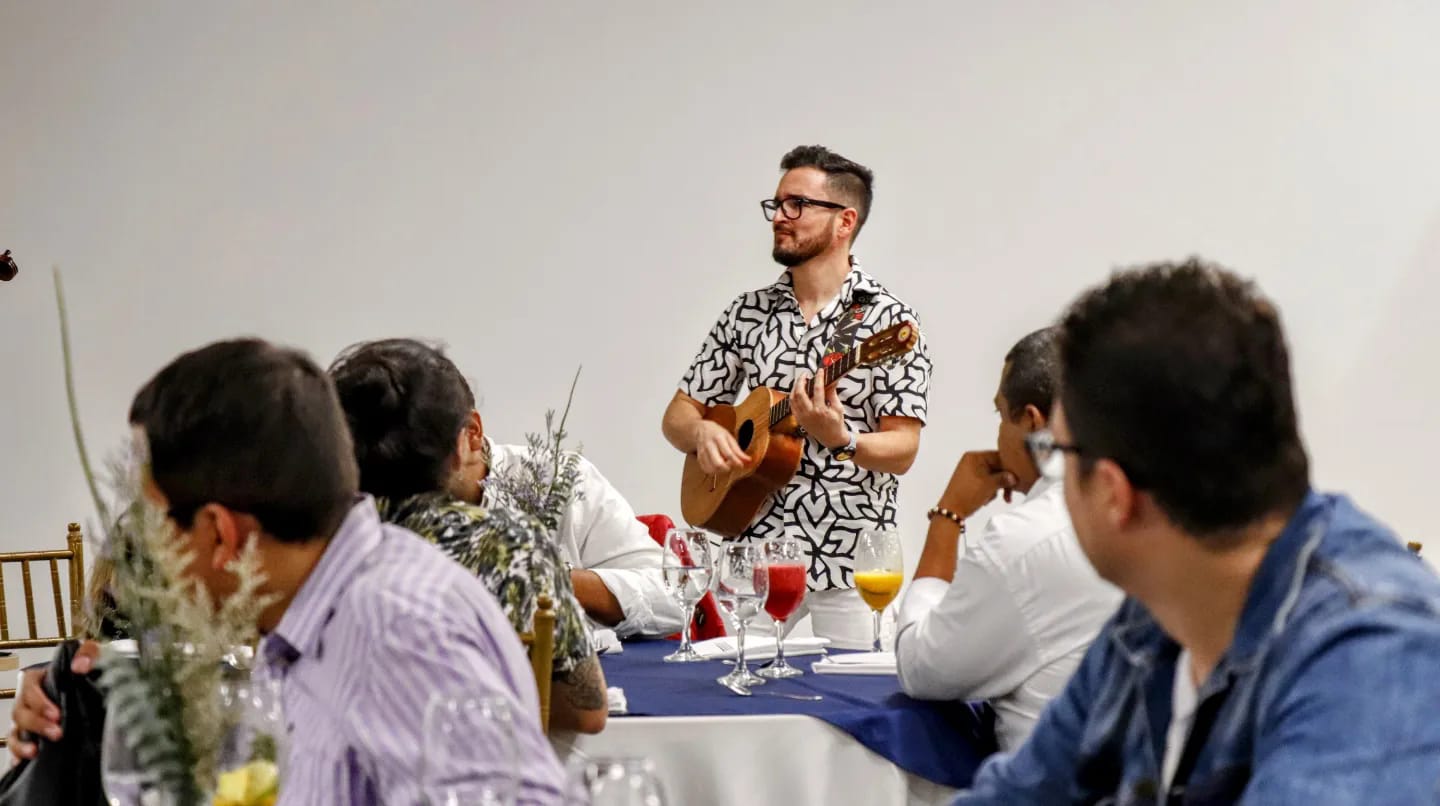 Se realizó el segundo encuentro Institucional de Egresados con la participación de 25 egresados.
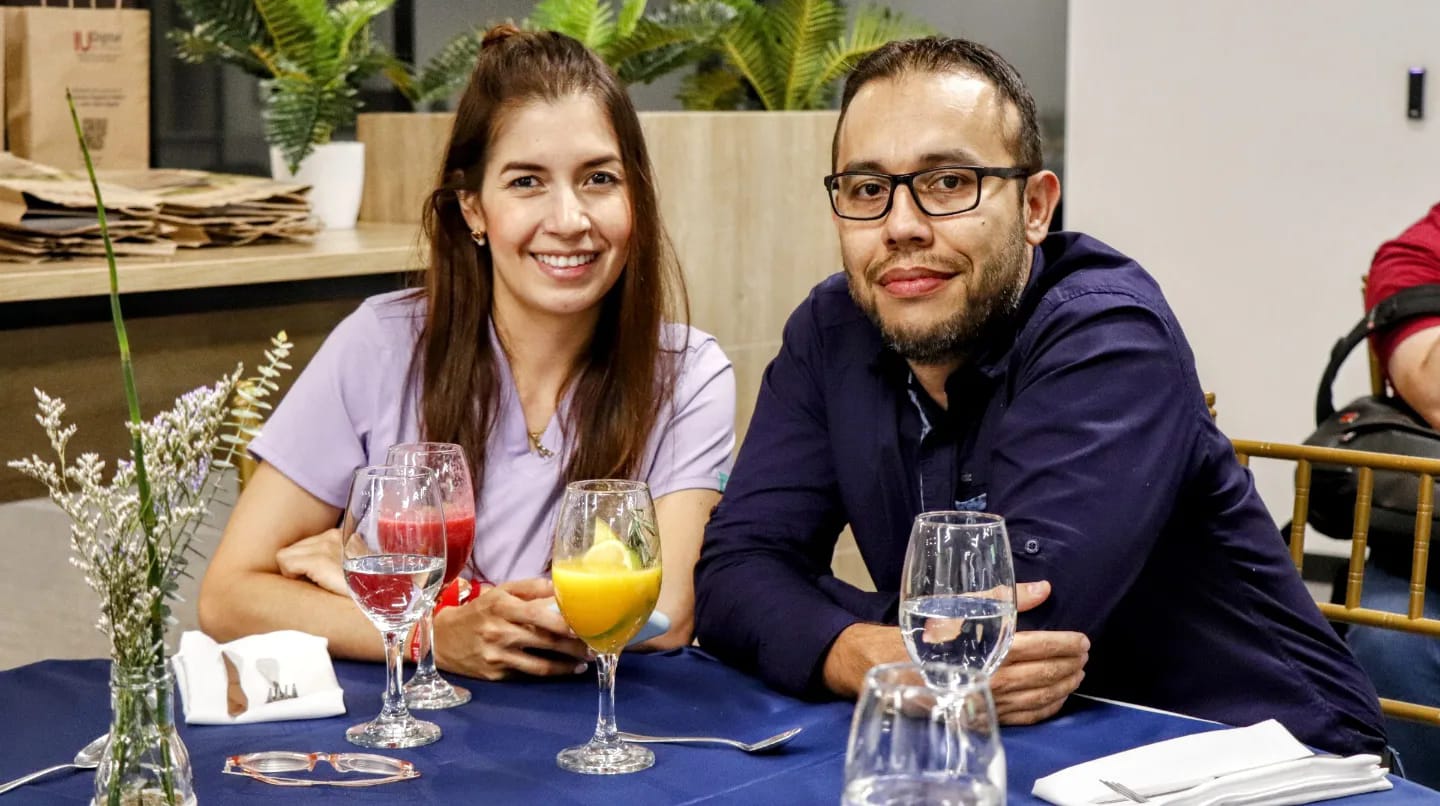 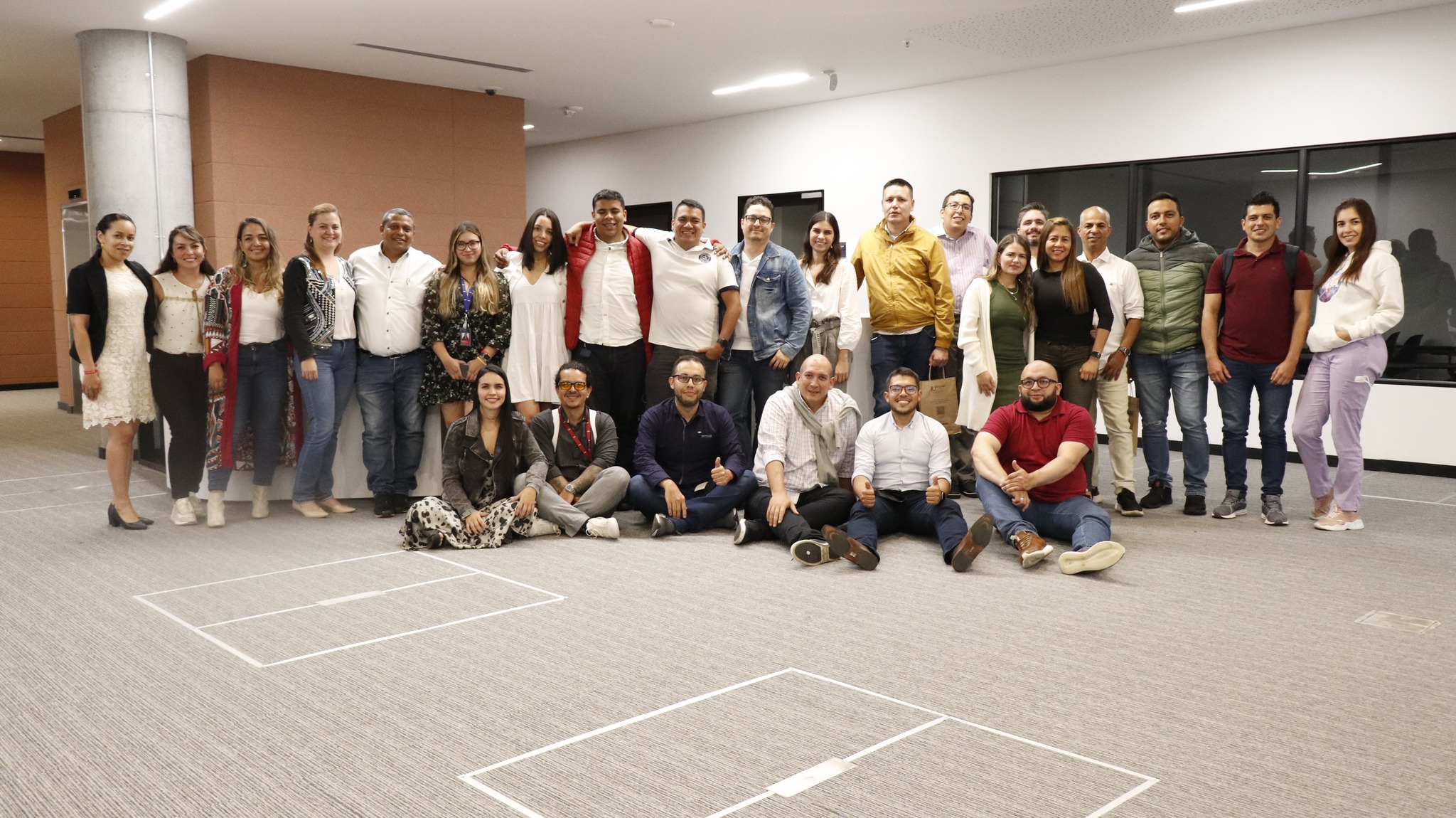 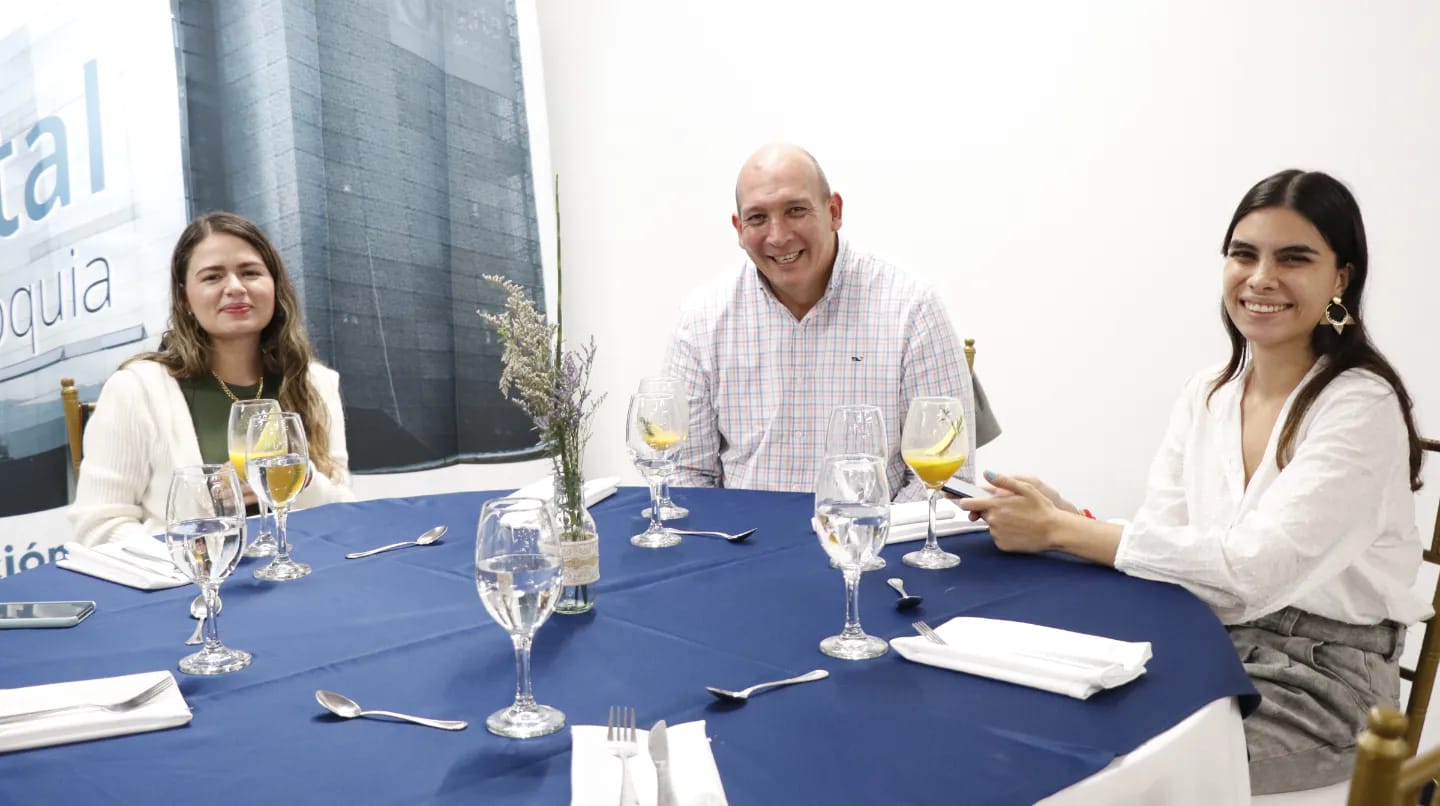 EXTENSIÓN Y PROYECCIÓN SOCIAL
Primera semana de relacionamiento empresarial
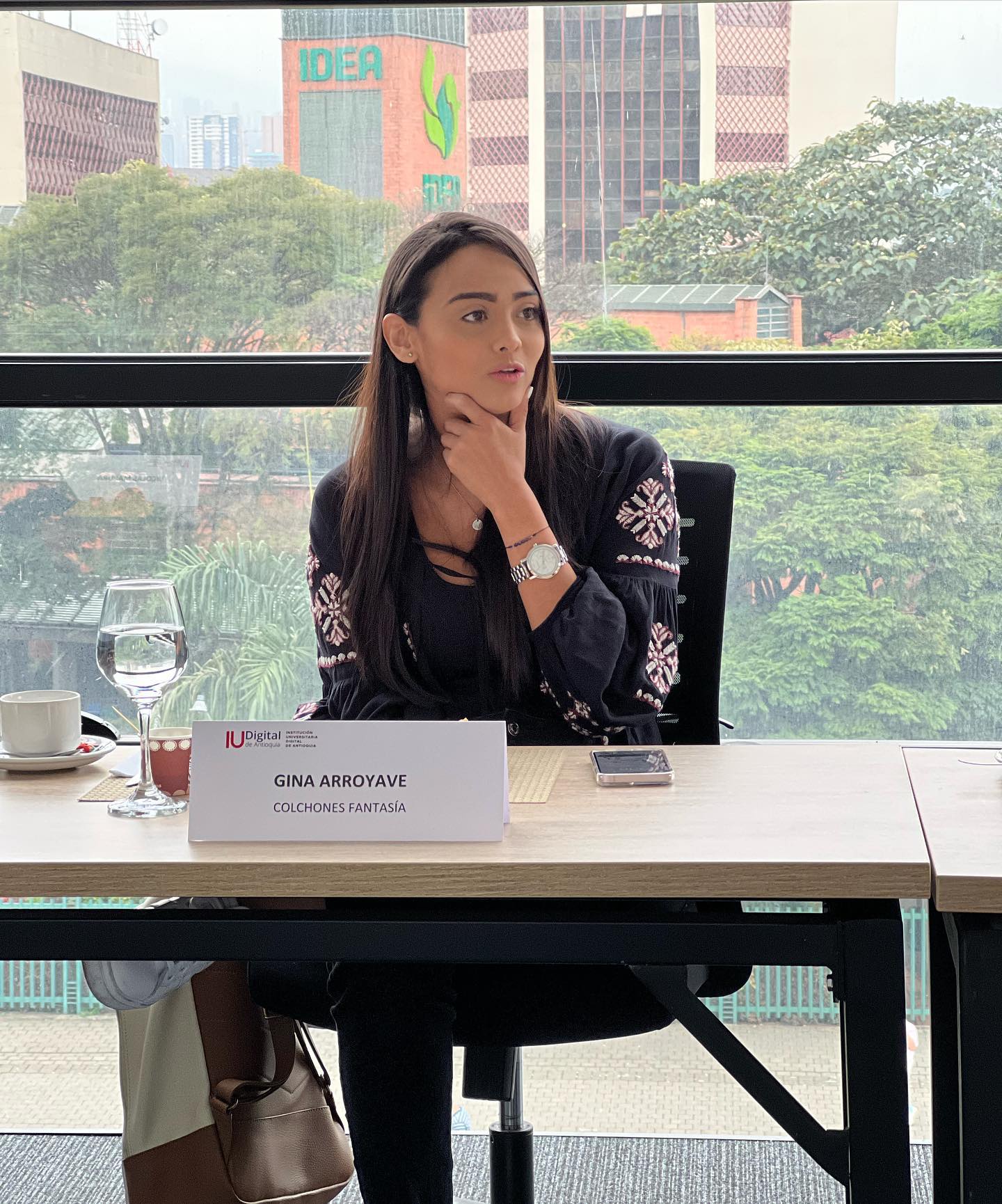 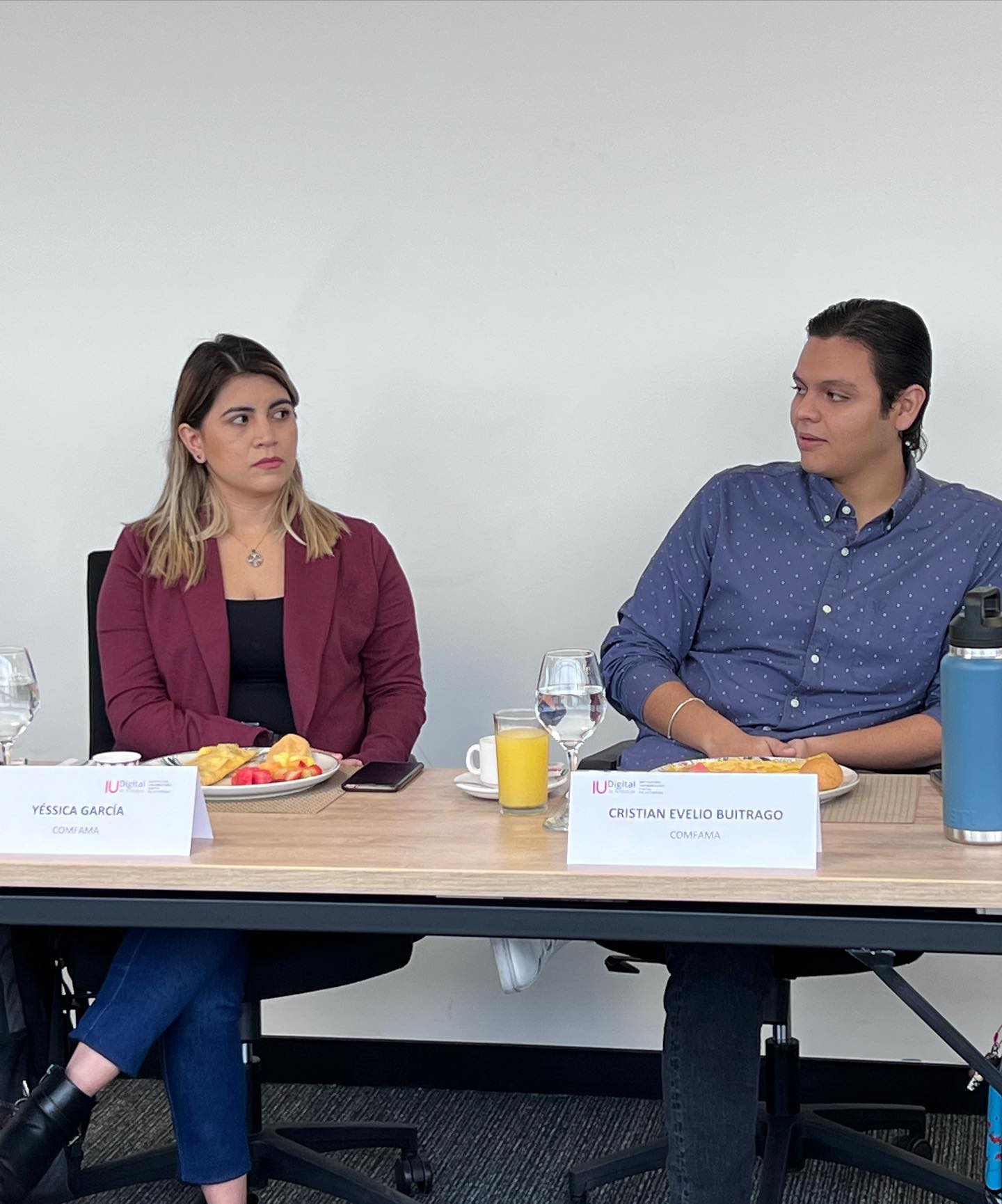 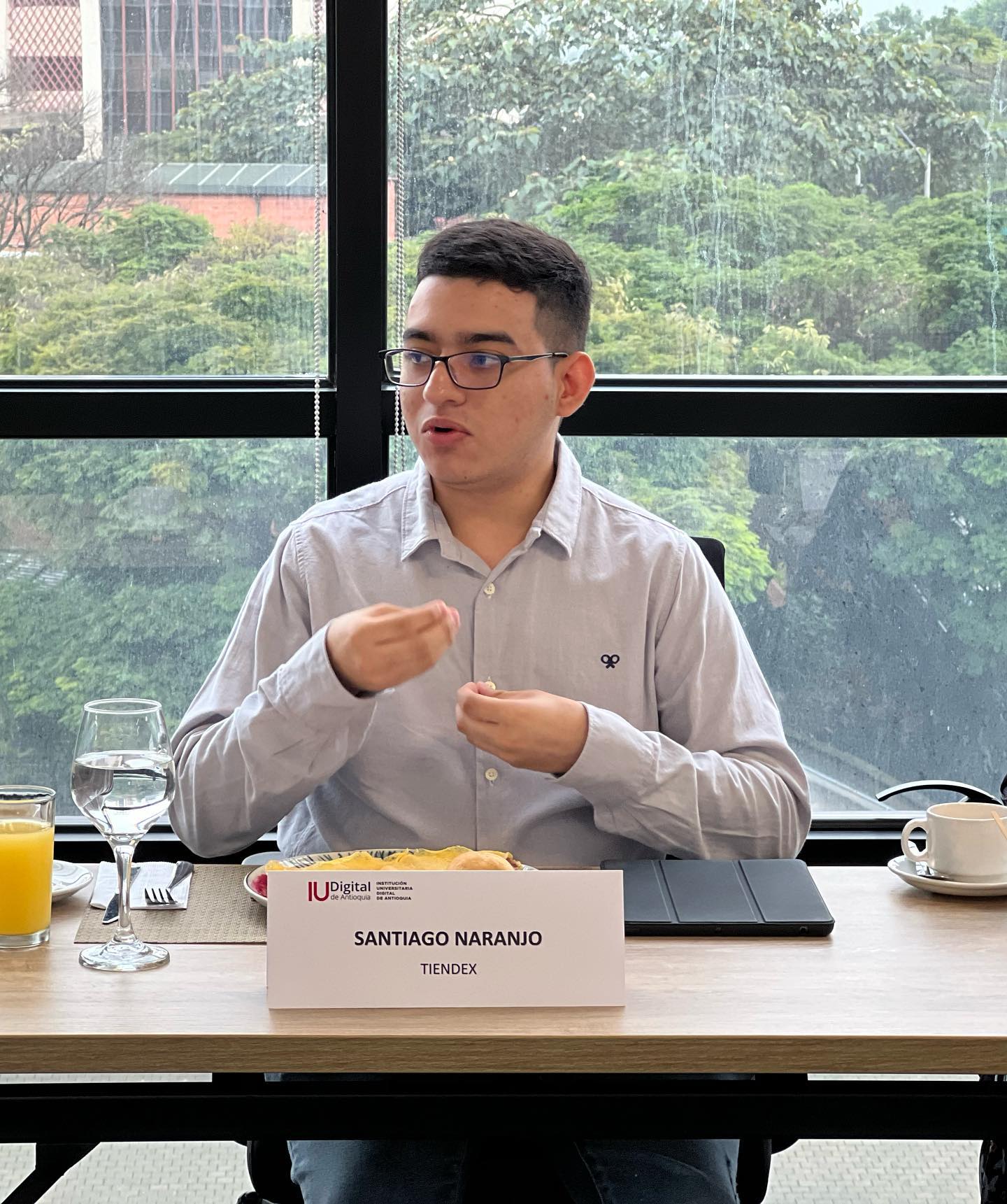 Se realizó desayuno de trabajo con 11 empresarios aliados.
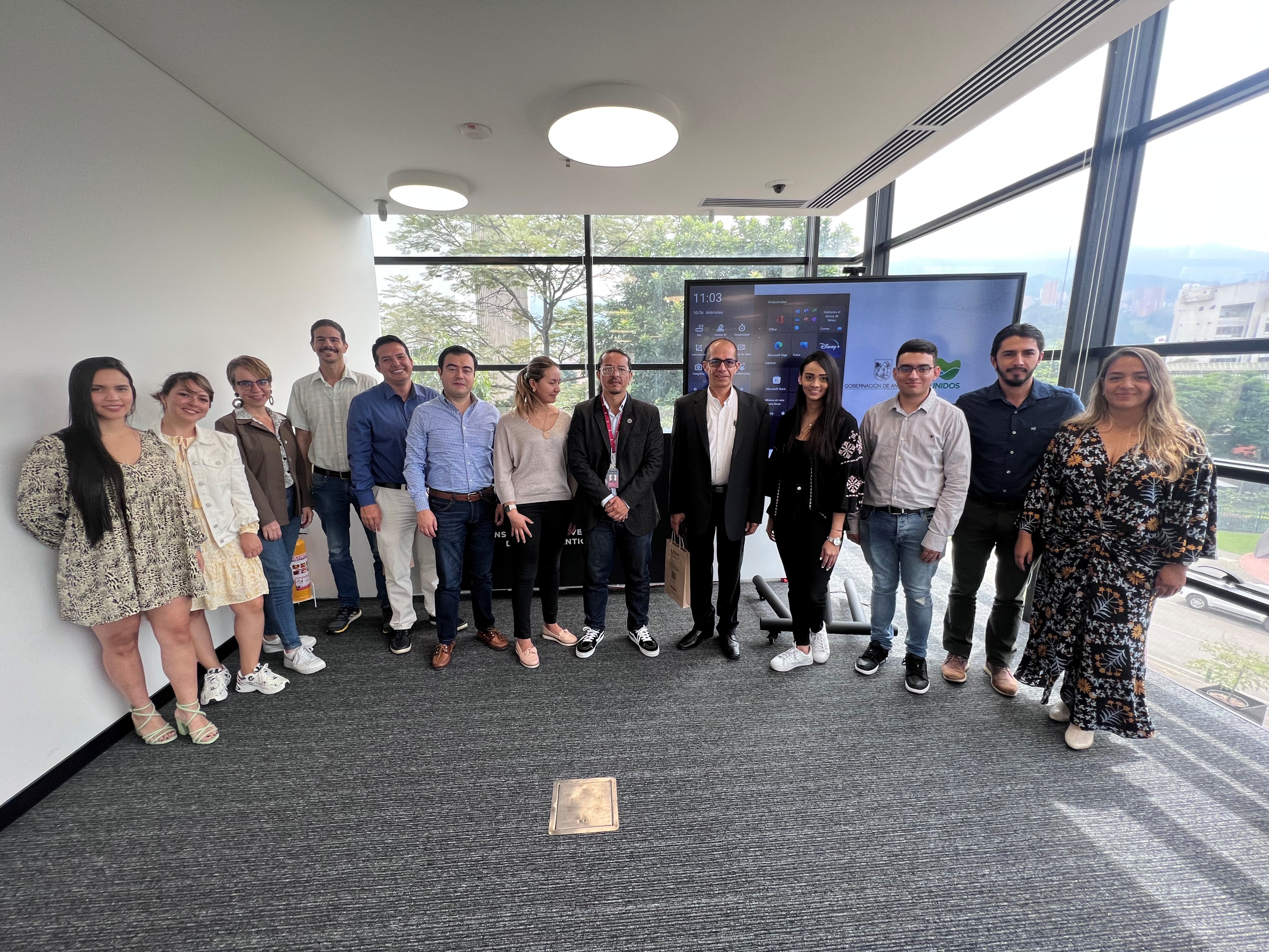 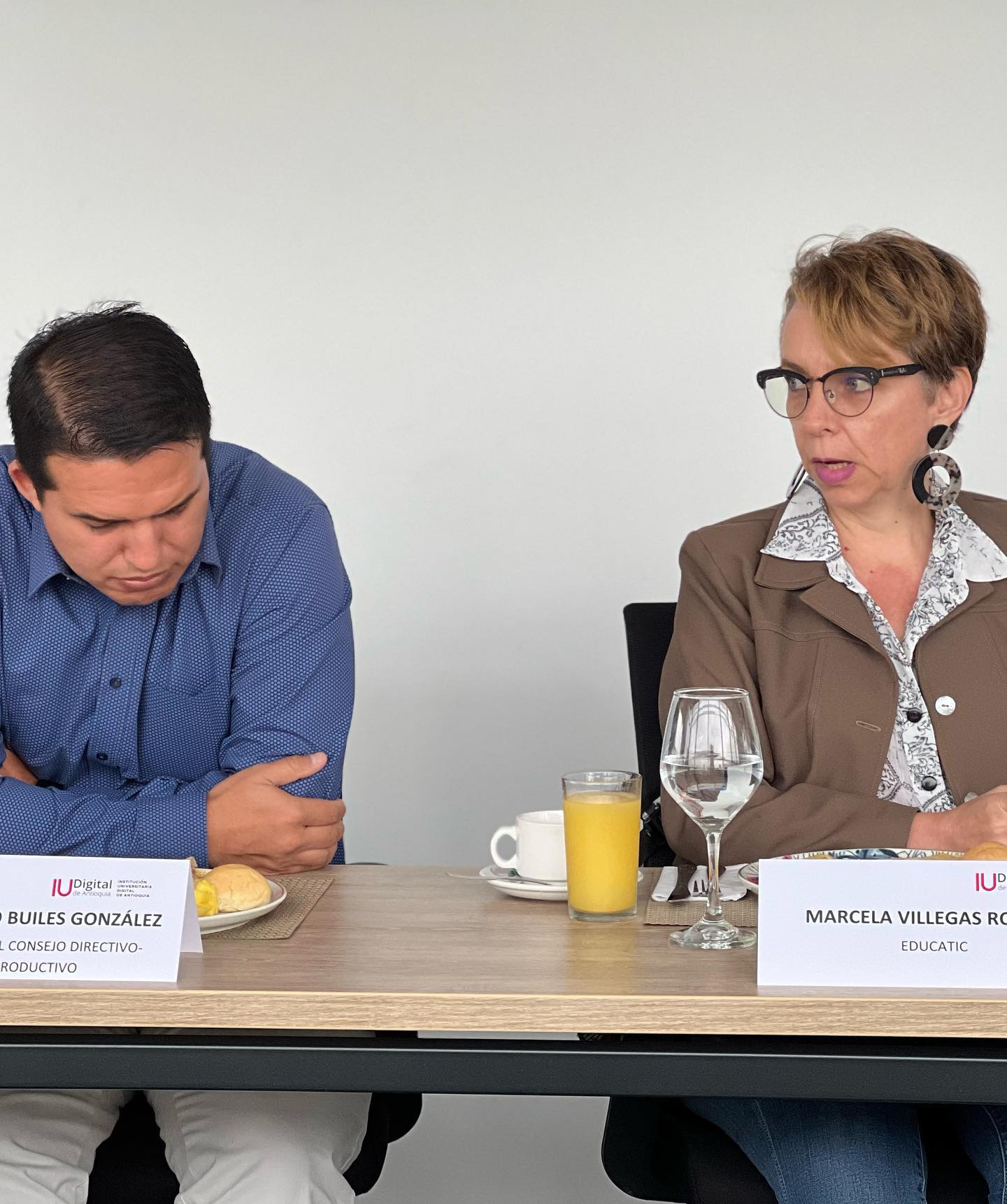 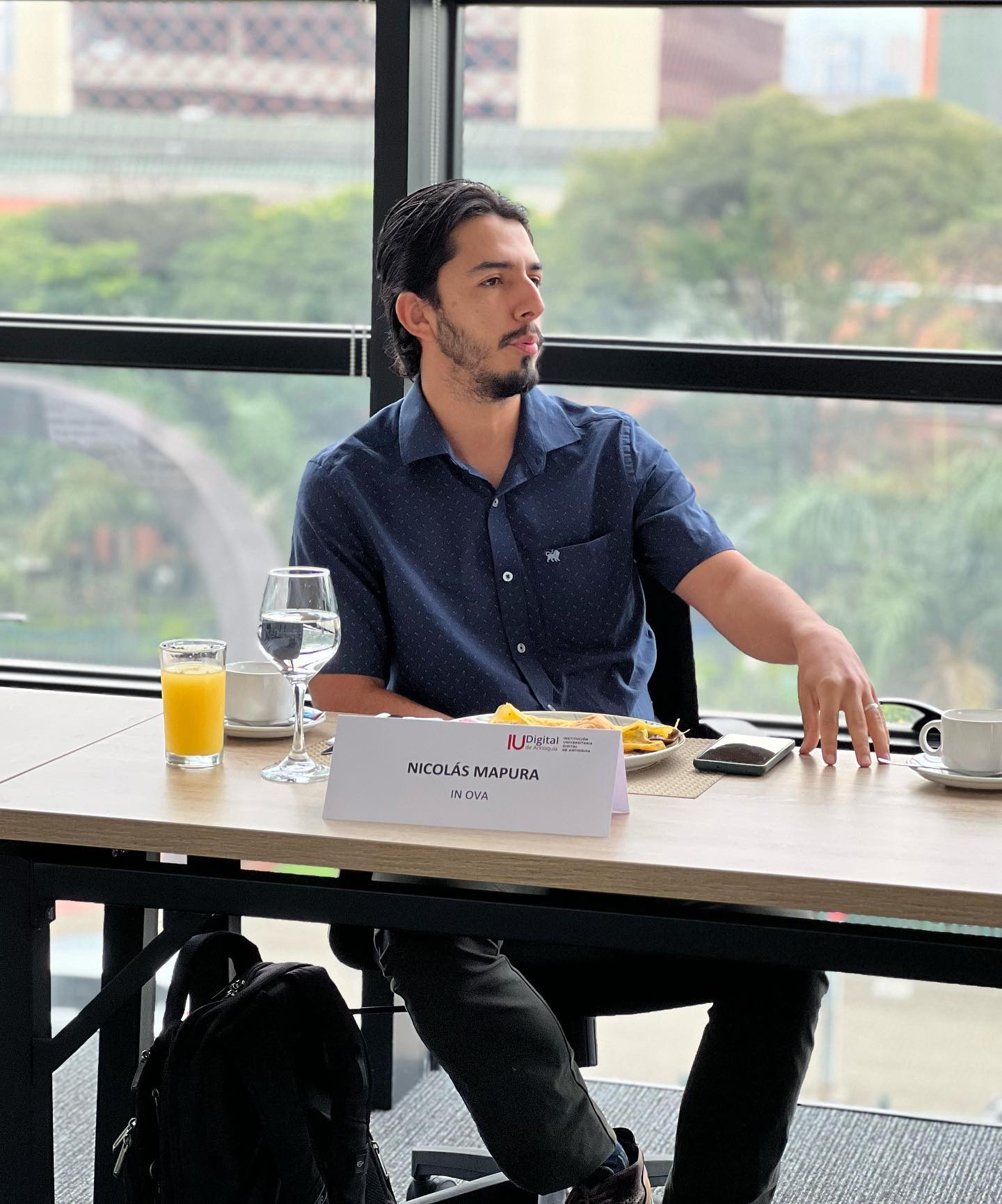 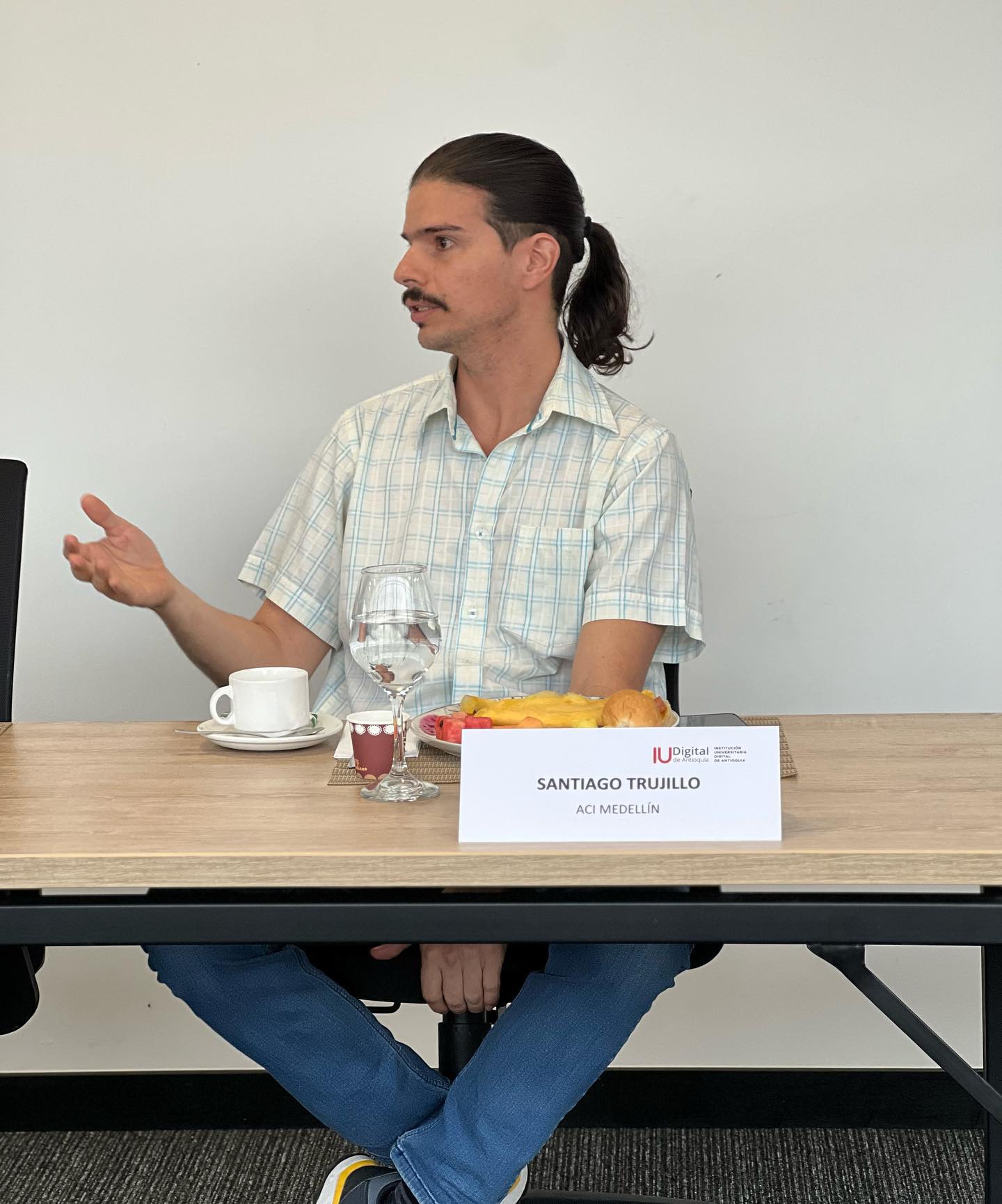 EXTENSIÓN Y PROYECCIÓN SOCIAL
Primera semana de relacionamiento empresarial
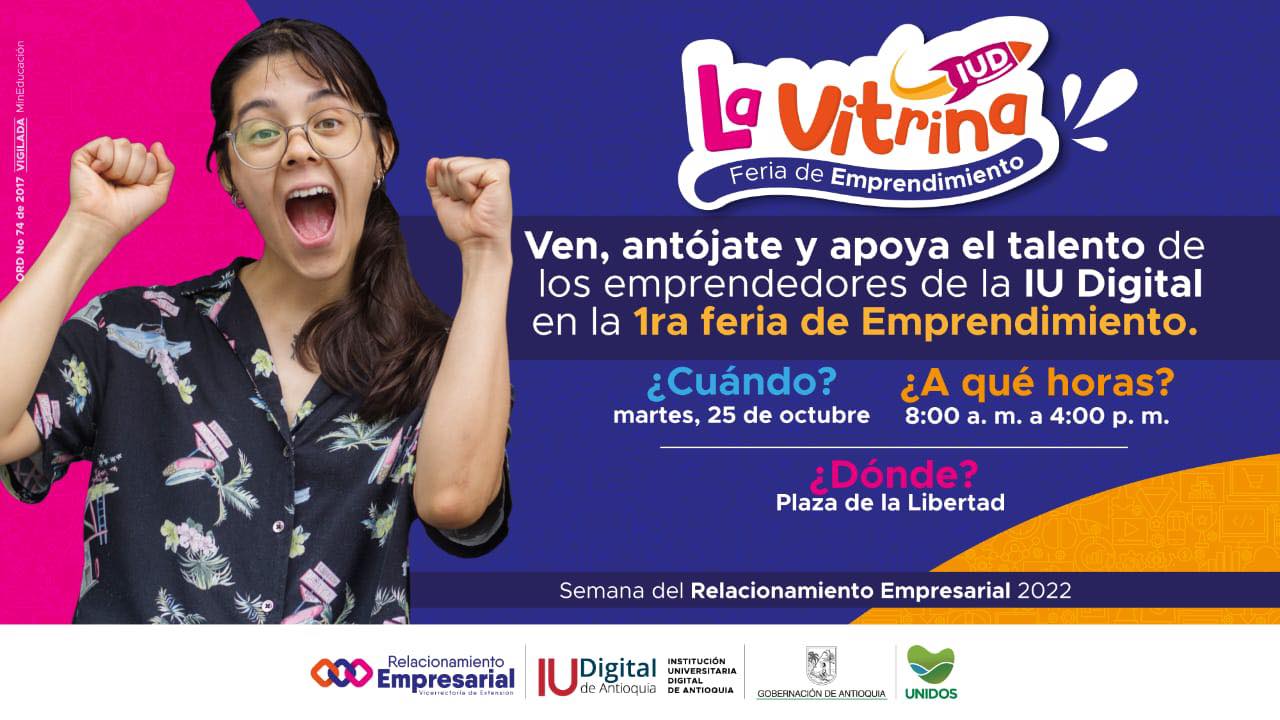 Nuestra primera feria de emprendimiento (La Vitrina) reunió a estudiantes, colaboradores, funcionarios y a ciudadanía en general.
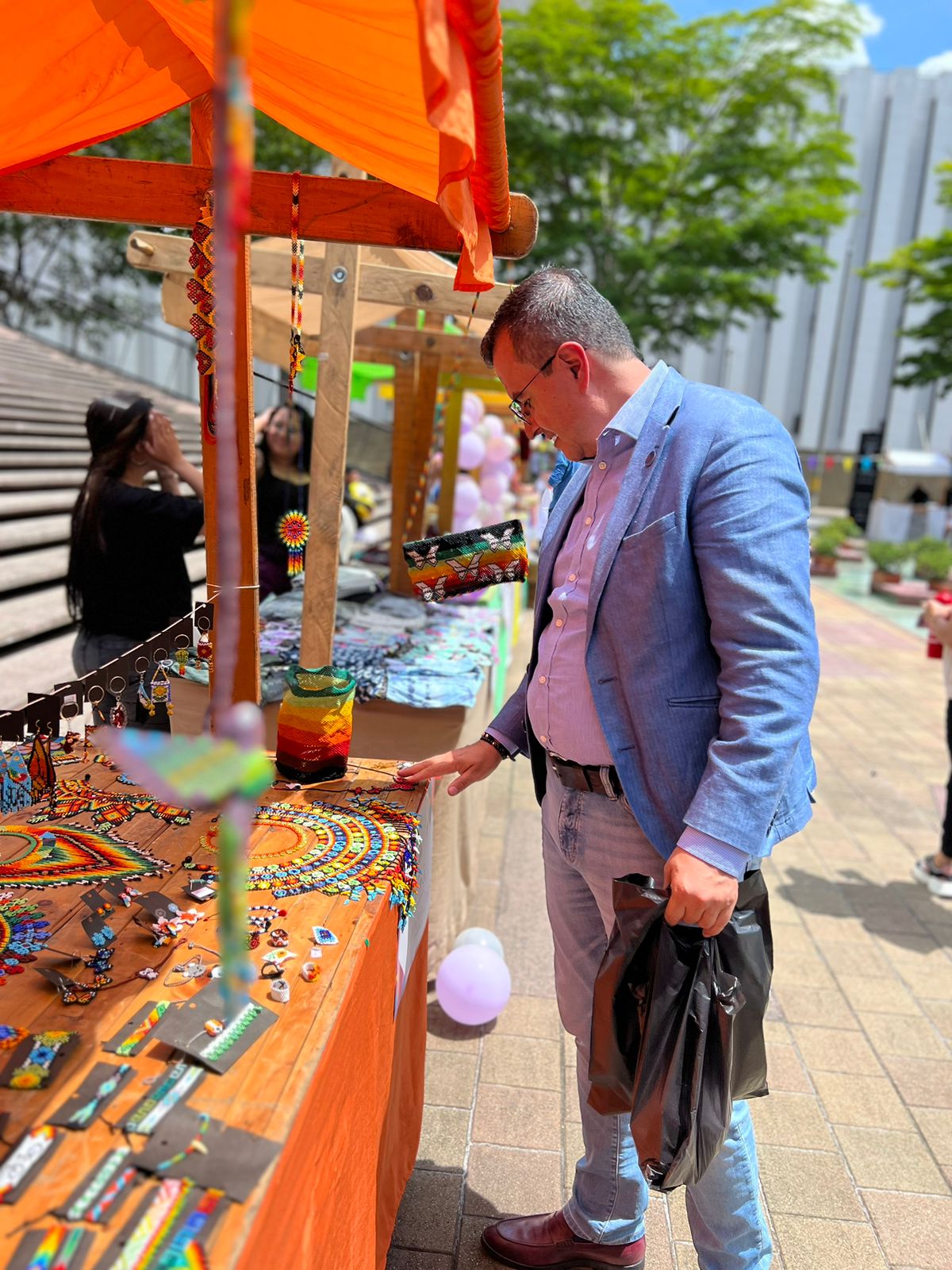 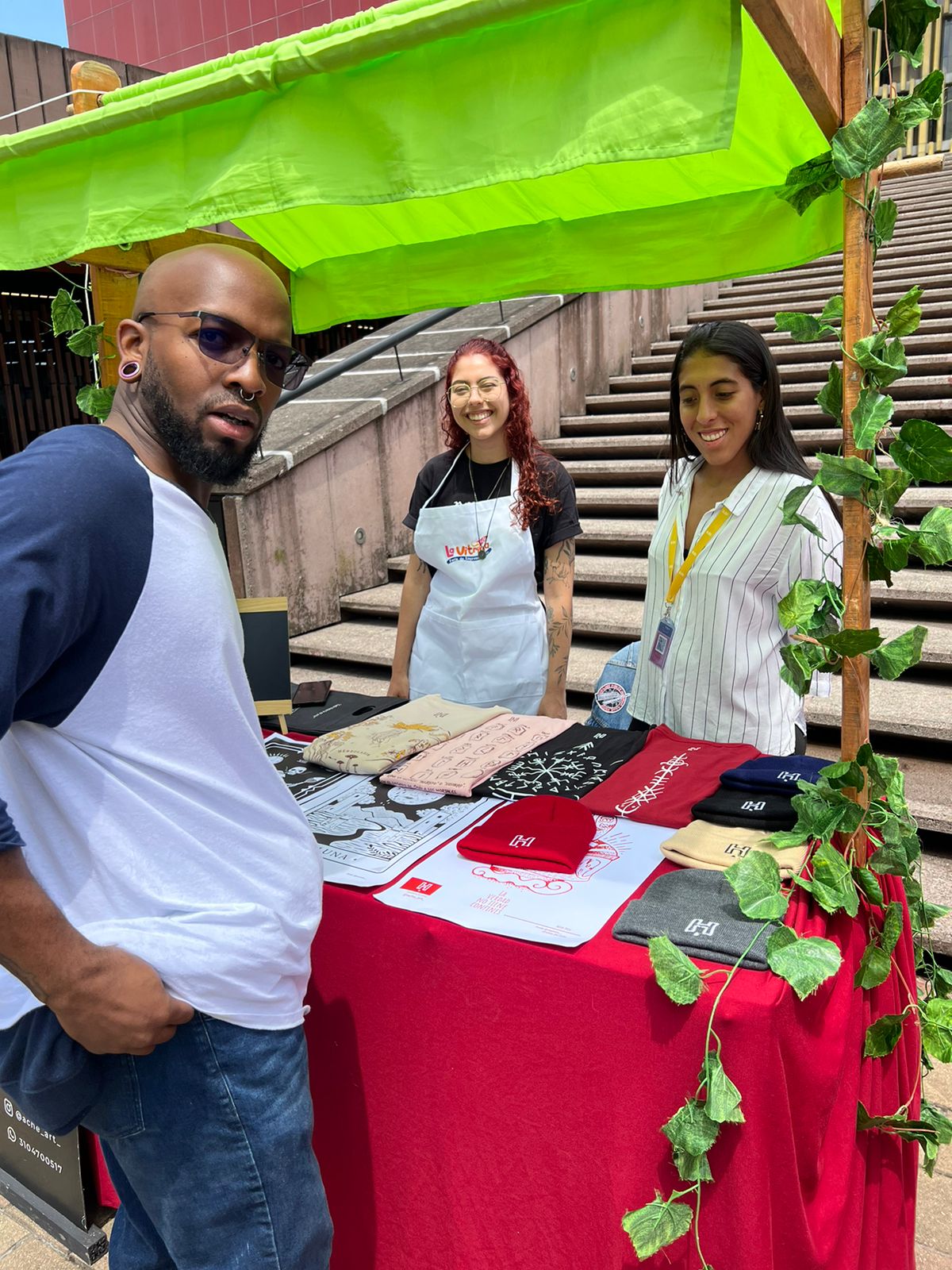 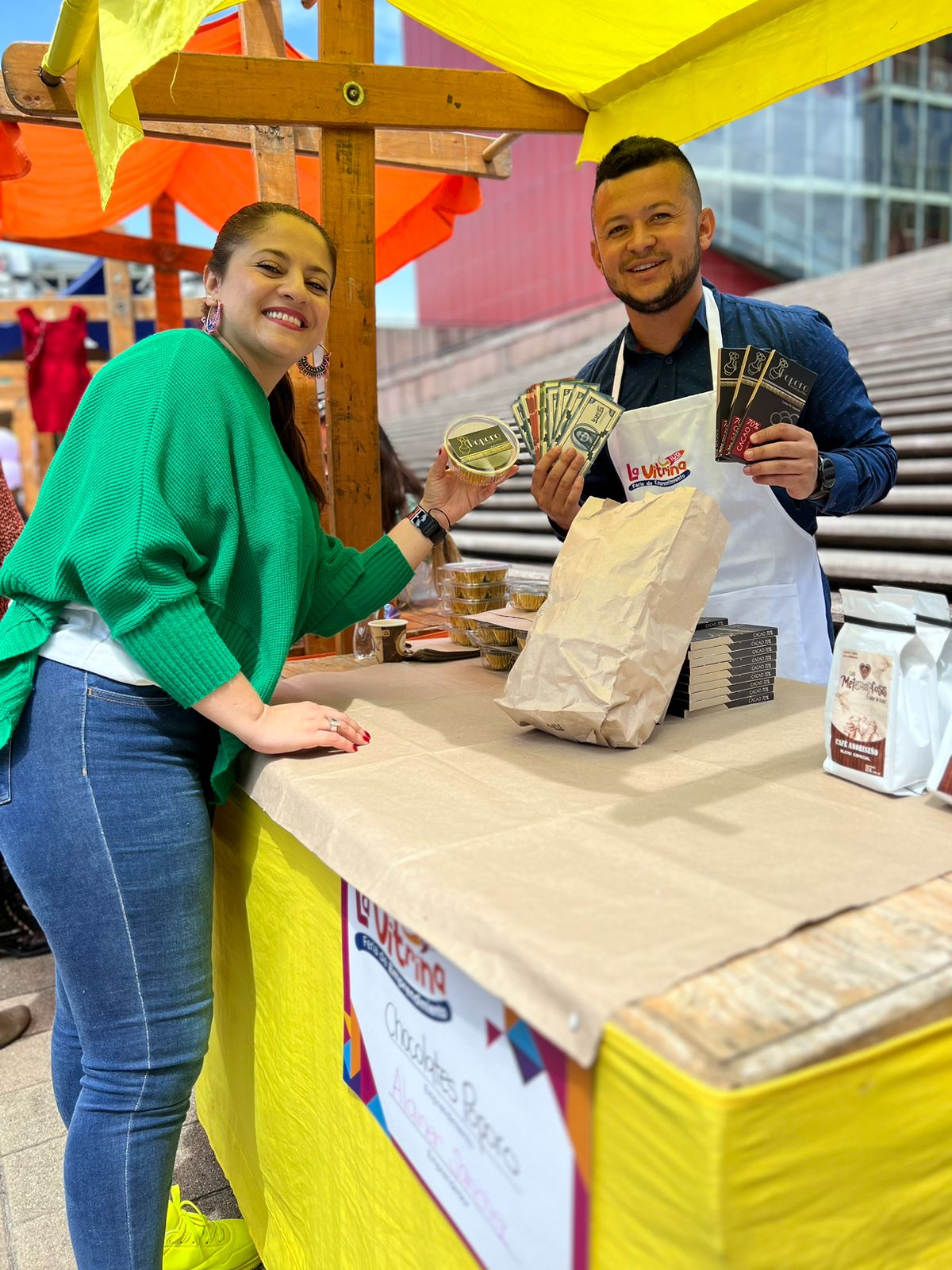 Emprendedores que participaron: 
Estudiantes: 18
Profesores: 3
Contratistas: 3
Colaboradores que hicieron 
compras: 
Funcionarios: 43
Docentes ocasionales: 28
Contratistas: 99
Docentes de cátedra: 3
Servicios generales: 13
EXTENSIÓN ACADÉMICA
DIPLOMADO EN MARKETING Y VENTAS.
IU Digital de Antioquia - Fundación Aurelio Llano.
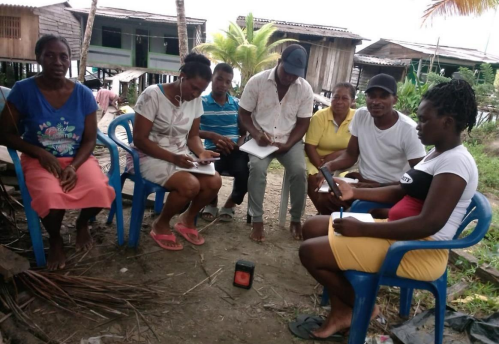 Valor: $74.815.800.
Participantes: 300 campesino de 144 municipios, ubicados en 28 departamentos.
Finalización: 22 de octubre.
EXTENSIÓN ACADÉMICA
CURSO MARKETING DIGITAL. 
IU Digital de Antioquia - Organización de las Naciones Unidas.
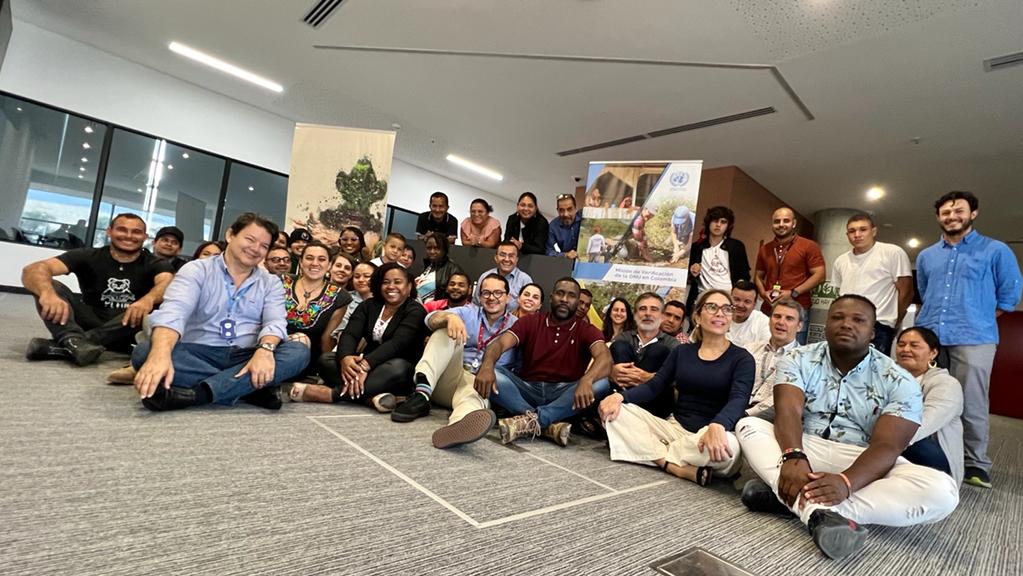 Valor: $6.389.509. 
Participantes: 40 excombatientes pertenecientes a la Federación Efraín Guzmán.
Finalización: noviembre 25.
GESTIÓN JURÍDICA
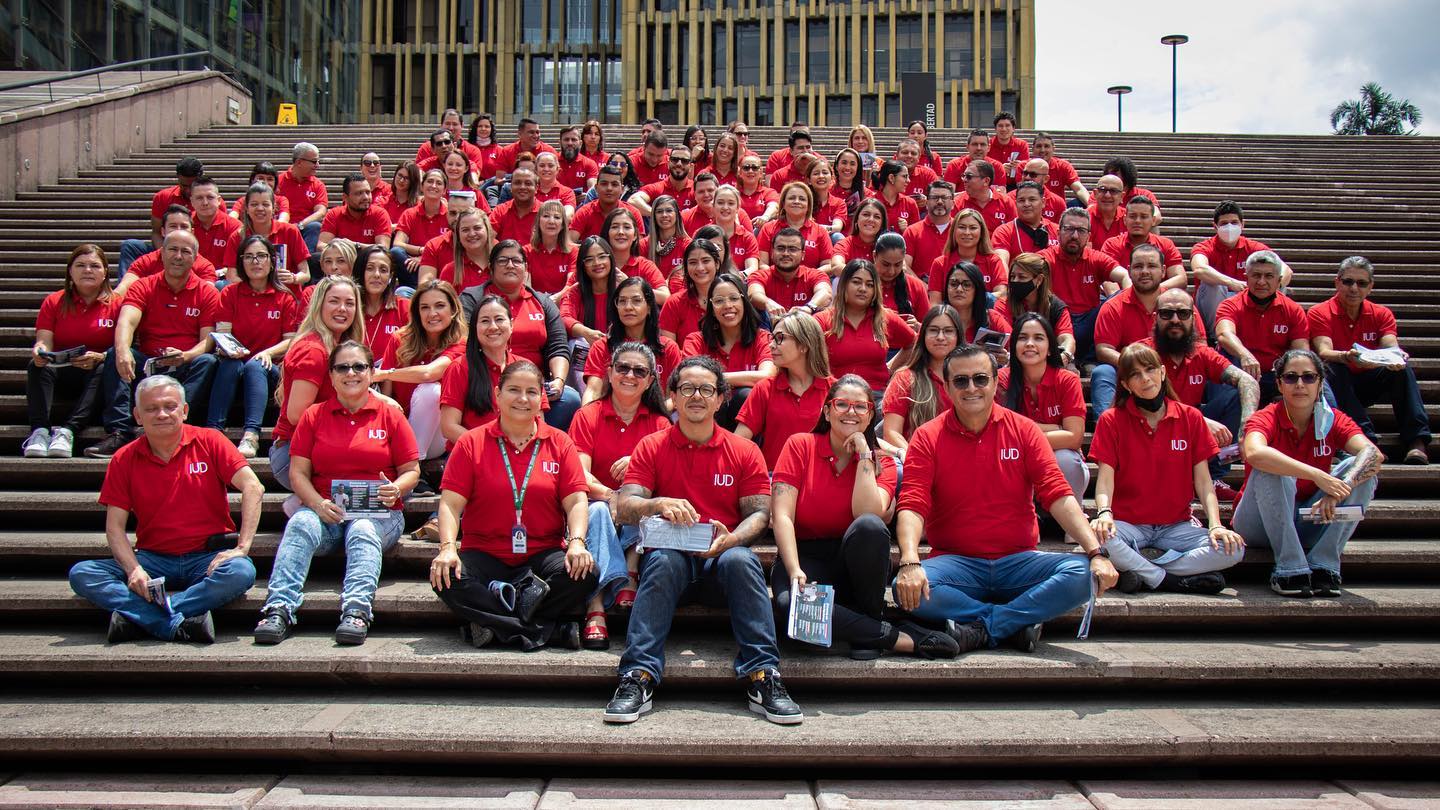 * 2 a favor de la entidad, 1 pendiente de fallo.
GESTIÓN AMBIENTAL
Evento de sensibilización Sistema de Gestión Ambiental y Puntos Ecológicos
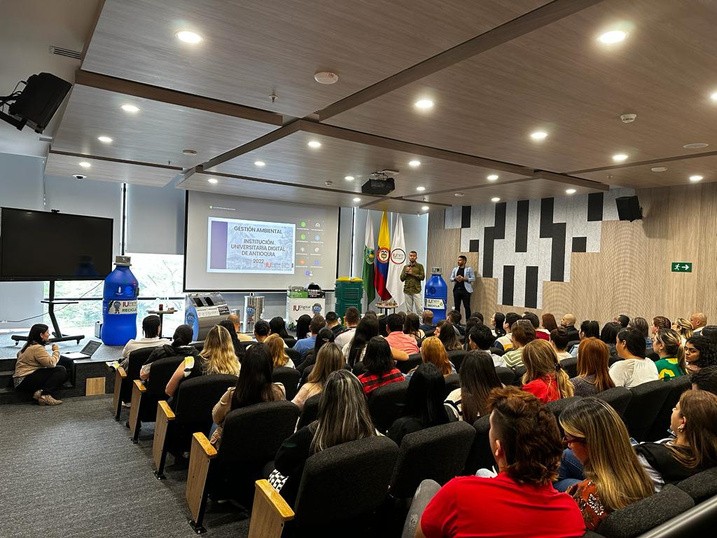 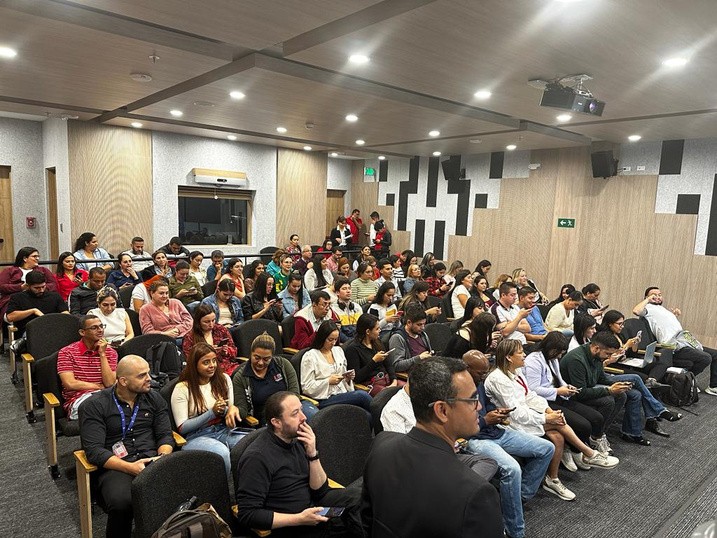 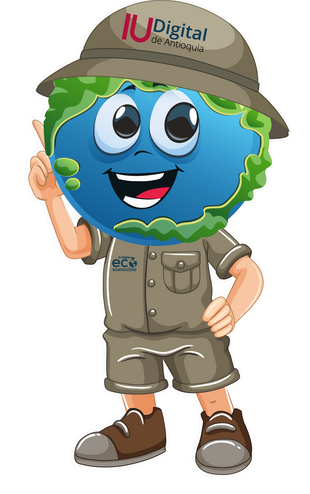 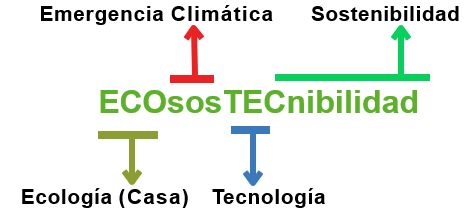 GESTIÓN AMBIENTAL
Puntos Ecológicos IU Digital: 62
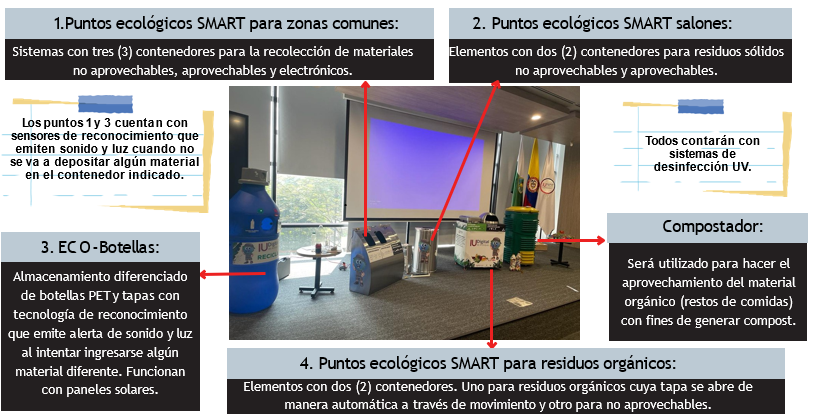 15
32
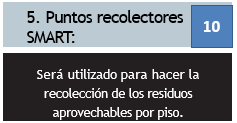 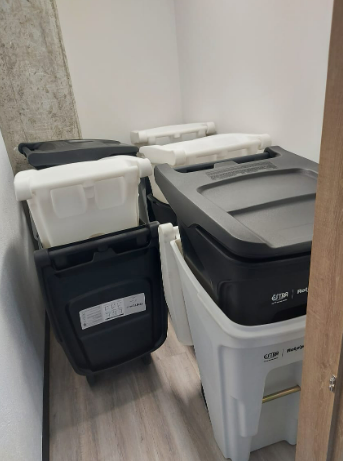 1
3
2
GESTIÓN TECNOLÓGICA
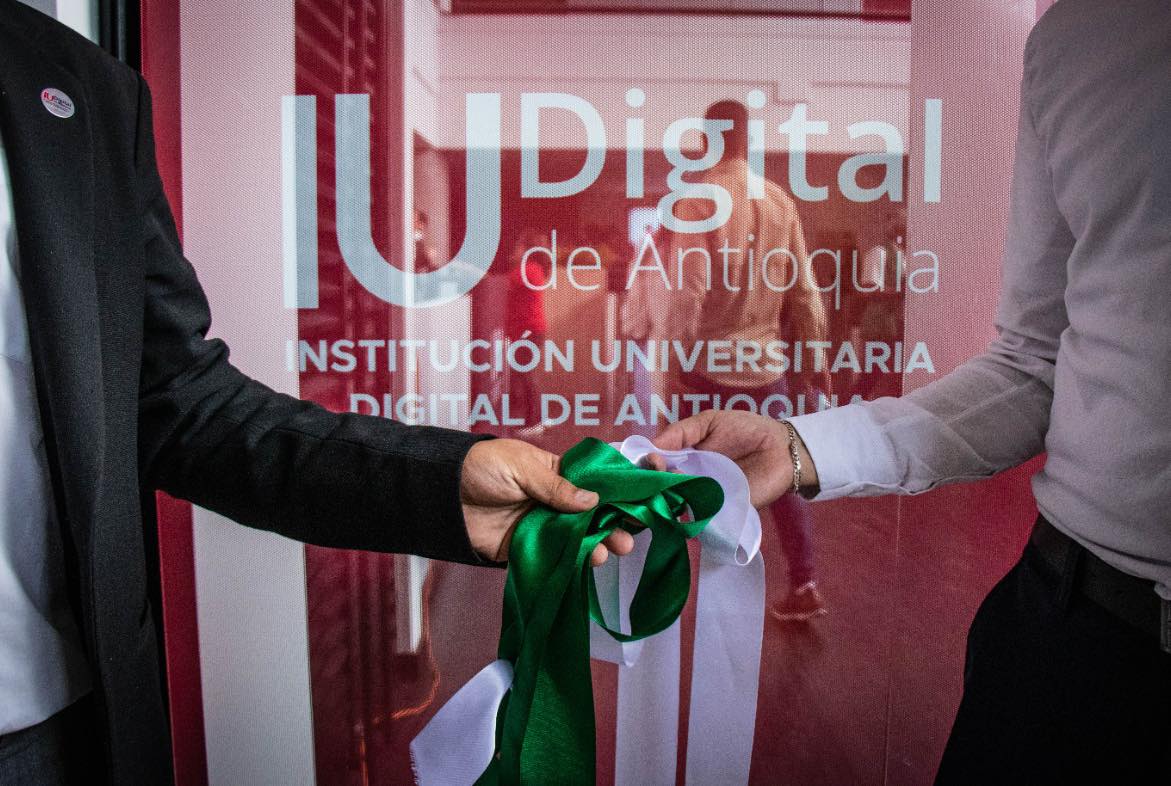 GESTIÓN INSTITUCIONAL
Alianzas Estratégicas
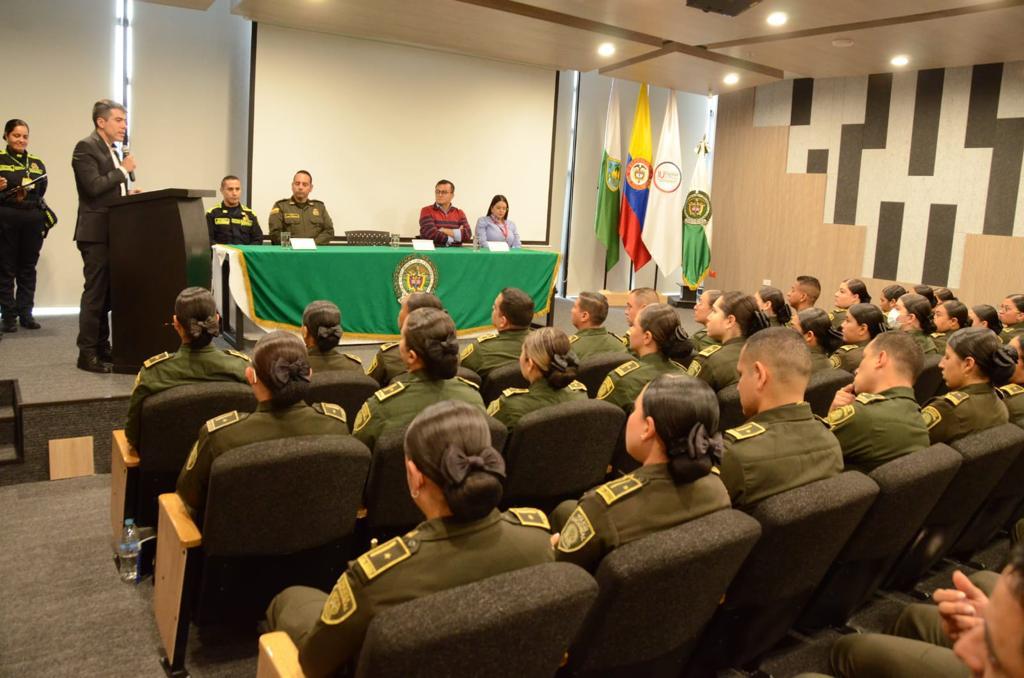 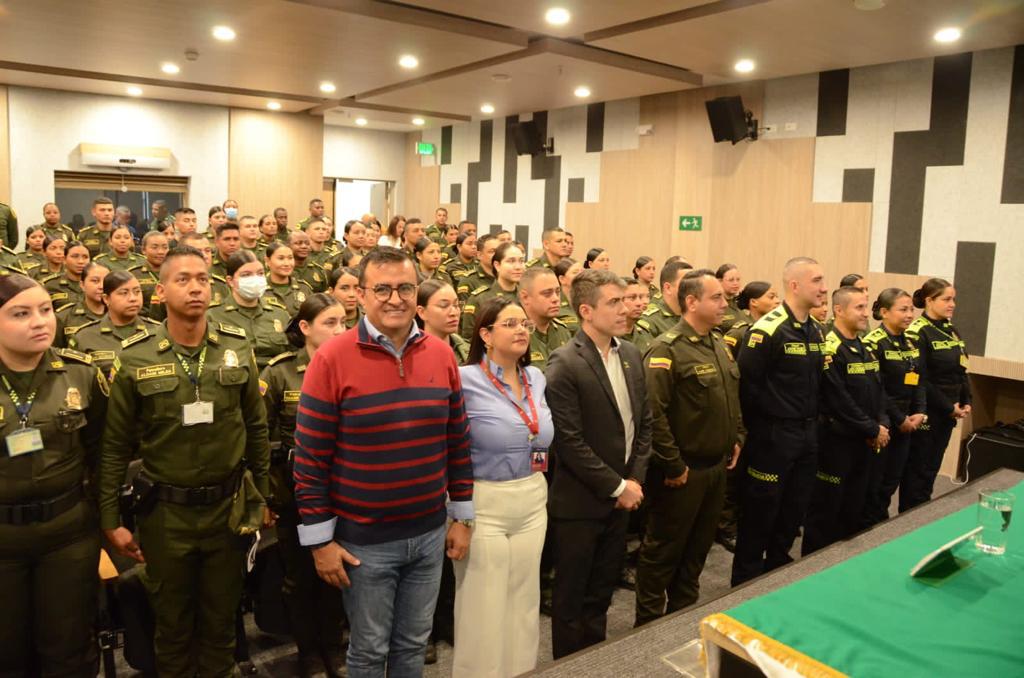 Instalación de espacio académico de formación para 100 policías en Ley 1098 - Código de Infancia y Adolescencia en las instalaciones del Nodo Subregional Valle de Aburrá.
GESTIÓN INSTITUCIONAL
ACTUACIÓN ESPECIAL DE FISCALIZACIÓN VIGENCIA 2021 – Contraloría General de Antioquia
Rendición de la Cuenta, Plan de Mejoramiento y Control Fiscal Interno 
Vigencia 2021
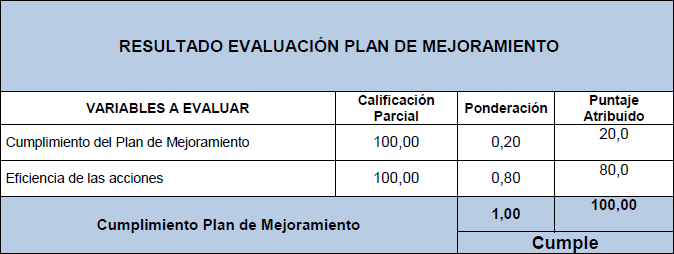 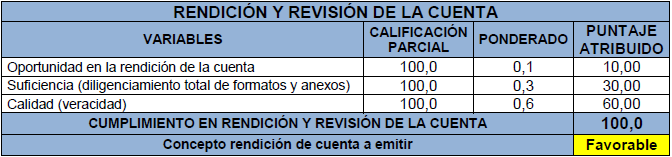 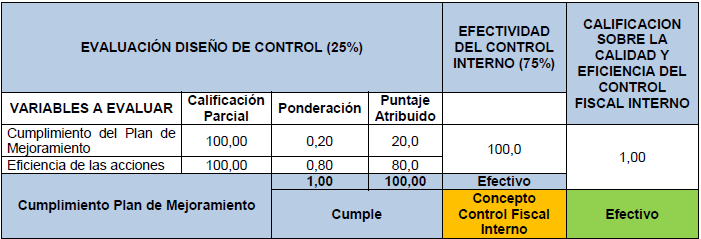 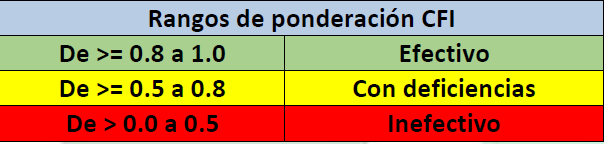 Sin hallazgos culmina proceso de auditoría realizado a la IU Digital de Antioquia por la Contraloría General de Antioquia.